Evaluation of High Resolution Prototypes for the Next Global Forecast System GFSv17
25 Jul 2023, UIFCW Workshop

Lydia Stefanova1, Jongil Han2, Wei Li3, Jessica Meixner2, Jiayi Peng4, Sulagna Ray3,  Mallory Row3, Catherine Thomas2 

1Lynker at NCEP/EMC, 2NCEP/EMC, 3SAIC at NCEP/EMC, 4Axiom at NCEP/EMC
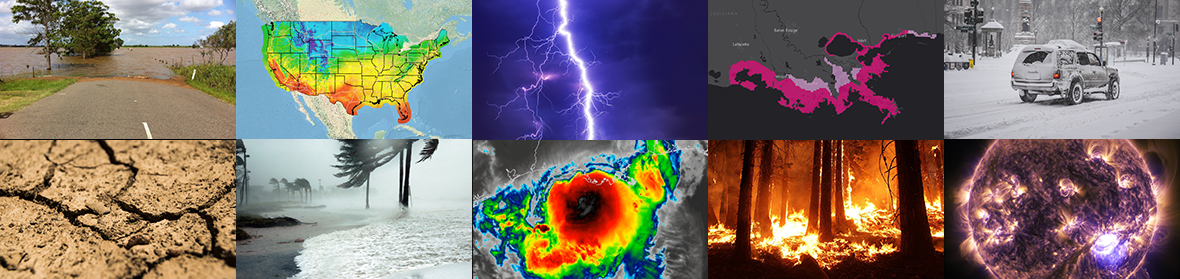 Acknowledgements to GFS & UFS Active Developers
Outline
High-resolution prototypes: HR1
Specification of HR1
Modeling system differences between GFSv16, HR1, and planned GFSv17

HR1 evaluation 
Evaluation targets
Results

Summary
High Resolution Prototypes: HR1
Starting point: P8 (deterministic, lower resolution, all system components in)
High-Resolution Prototypes: HR1 (completed), HR2 (in progress), HR3 (planned), …
End point: GFSv17

Details of HR1

Model 
Coupled Model:  Atm (C768) - Ocean (¼ tripolar) - Ice (¼ tripolar) - Wave ( ¼ tripolar) 
Time periods
Summer:  June 1– Aug. 30, 2020,  cold start forecasts at 00Z cycle every 3 days, 16 day forecast 
Winter: Dec. 03, 2019 – Feb. 26, 2020, cold start forecasts at 00Z cycle every 3 days, 16 day forecast  
Hurricane: July 20, 2020 – Nov 20th, 2020, cold start forecasts at 00Z cycle everyday, 7 day forecast
Initial conditions 
Atm: GFSv16 
Land: New spin up 
Wave: New spin-up forced from GFSv16 (Winter), interpolated from GFSv16 for (Summer, Hurricane) 
Ocn/Ice: Replay
Differences between GFSv16, HR1, and GFSv17
GFS v16

Atm: C364, L127
GFSv16 physics including
Land: NOAH
GFDL microphysics
NSST
Ocean: N/A 
Ice: N/A
Wave: 9-25km
Aerosols: N/A




GDAS DA
HR1

Atm: C768, L127
Updated physics including
Land: NOAH-MP
Thompson microphysics
NSST
Ocean: ¼ tripolar 
Ice: ¼ tripolar
Wave: ¼ tripolar
Aerosols: Not invoked
 



no DA
GFSv17

Atm: C768, L127
Updated physics including
Land: NOAH-MP
Thompson microphysics
NSST
Ocean: ¼ tripolar 
Ice: ¼ tripolar
Wave: unstructured
Aerosols: In GDAS deterministic forecast only and no aerosol-radiation interaction


GDAS DA (Weakly Coupled)
Evaluation targets
Comparison between HR1 with GFSv16 for

Global distribution of biases
MJO
AC score card – geopotential heights, winds, temperature
CONUS 10-m wind biases 
CONUS 2-m temperature biases 
CAPE magnitude 
TC track and intensity

Tools

Non-METplus-based scripts, as in prior prototype evaluations 
METplus-based EMC_verif-global package (https://github.com/NOAA-EMC/EMC_verif-global.git)
Total Clouds, SFC Downward Shortwave,  Upward longwave: Bias (DJF)
GFSv16 Bias
HR1 Bias
HR1 minus GFSv16
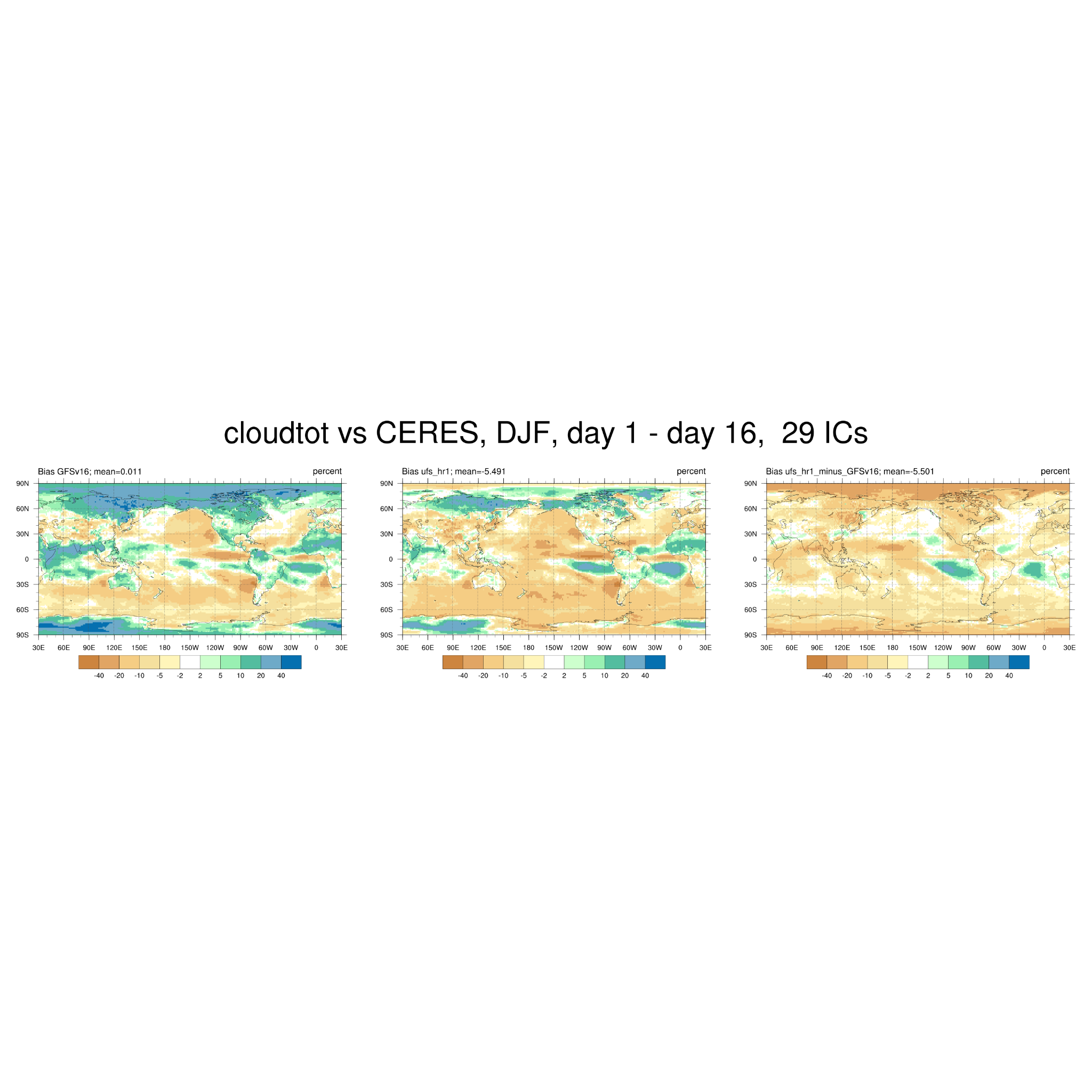 Total clouds generally reduced, but increased south of equator in the eastern tropical Pacific and Atlantic. The reduction is an improvement over Indian Ocean and high latitudes

SFC downward SW underestimation exacerbated in eastern tropical Pacific and Atlantic

SFC upward SW shows negative bias over deserts and sea ice. Result of lower desert albedoes and lower ice concentrations
Clouds
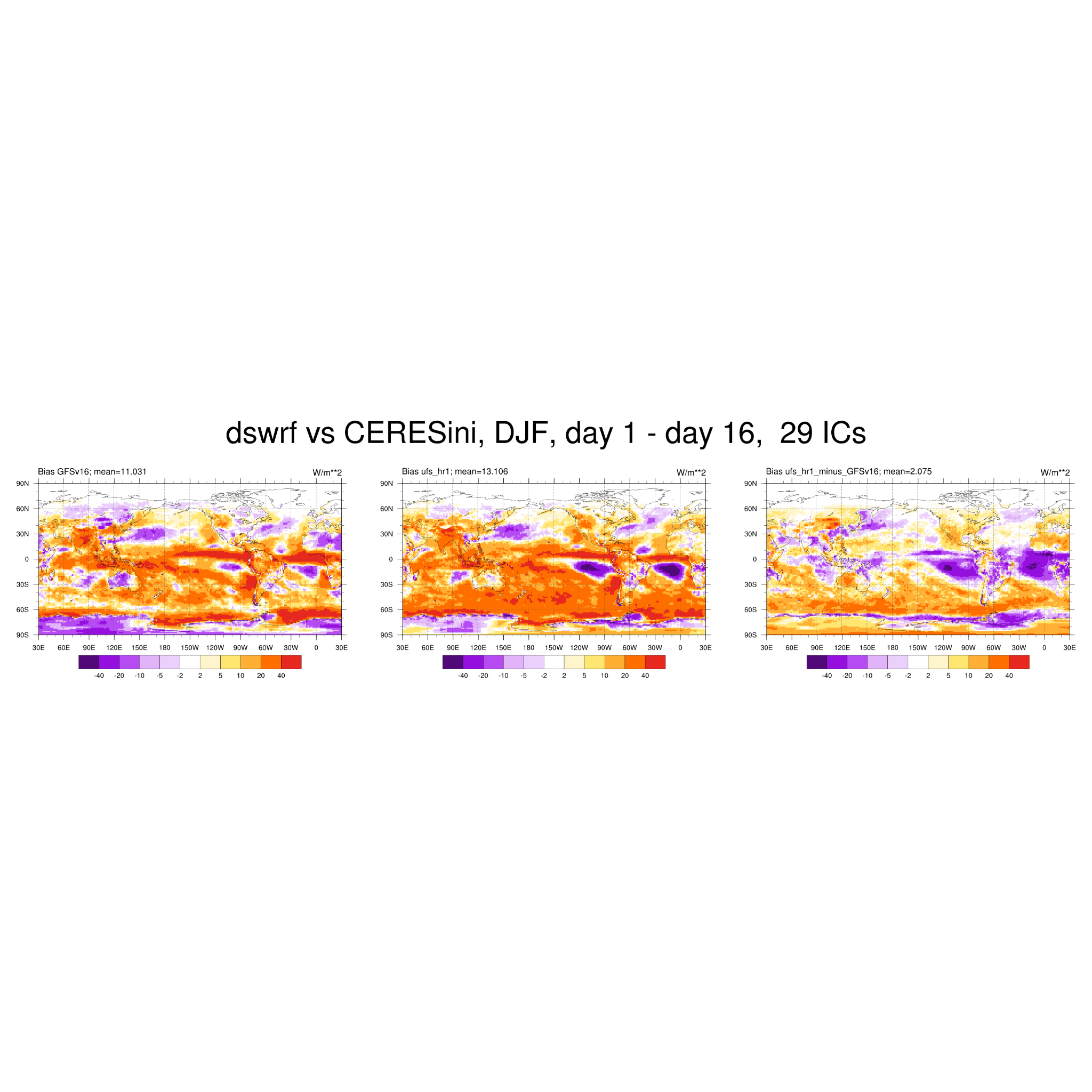 SW down
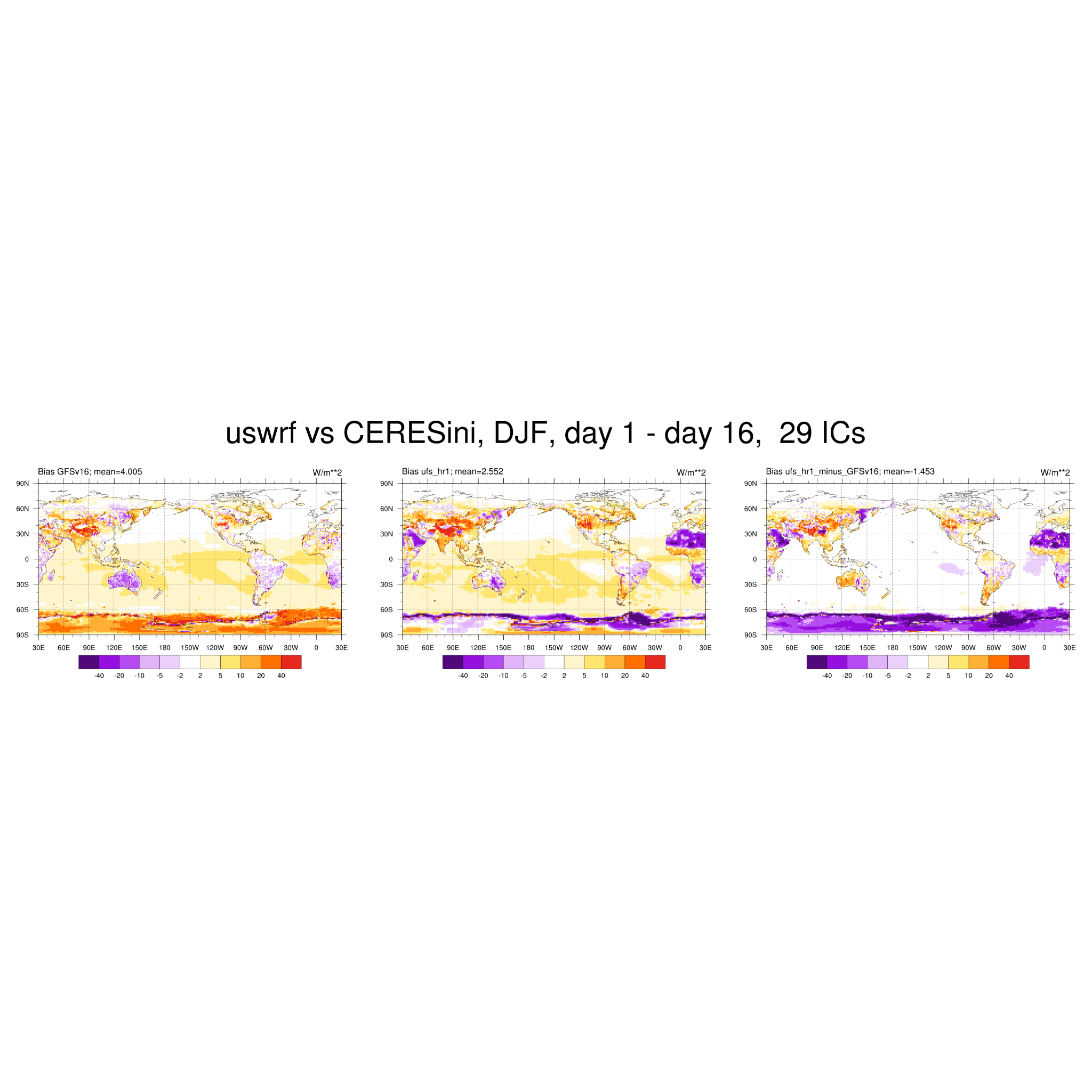 SW up
SW and SST bias in HR1 (DJF)
Spatial structure similar to low-res P8

Net SW bias is generally positive, except south of the equator in the eastern tropical Pacific and Atlantic, where HR1 has increased cloud amounts and exacerbated negative downward SW bias

Warm SST bias in the eastern equatorial Pacific and Atlantic. Cold bias south of there. 

Close correspondence between net SW bias and SST bias; any discrepancies are largely from the ICs

Biases growing with lead time (not shown).
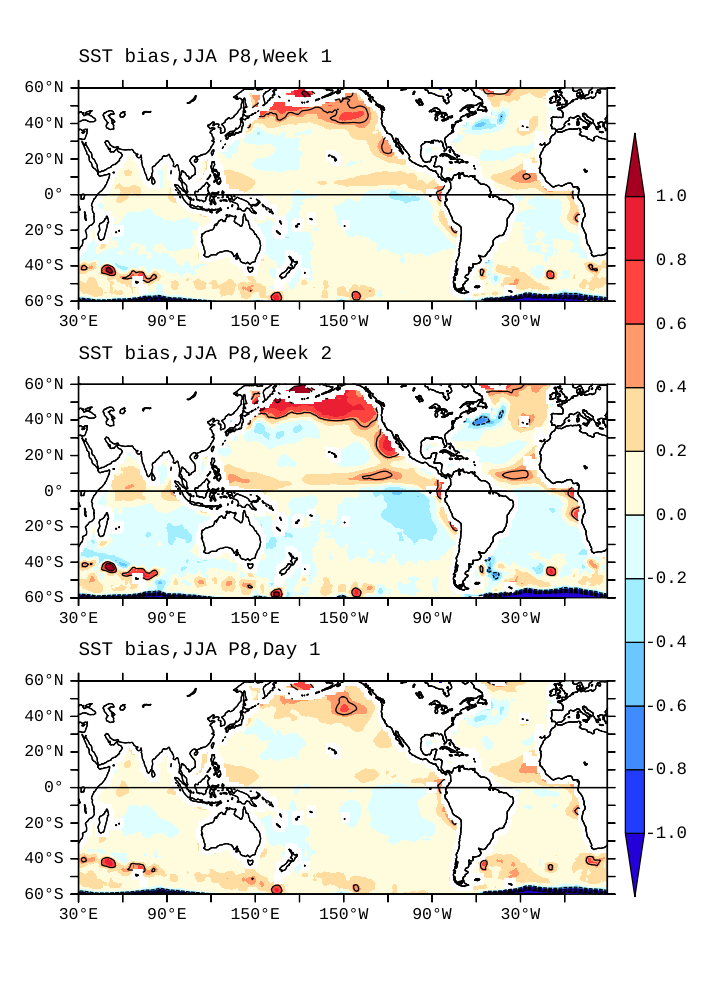 HR1 Bias
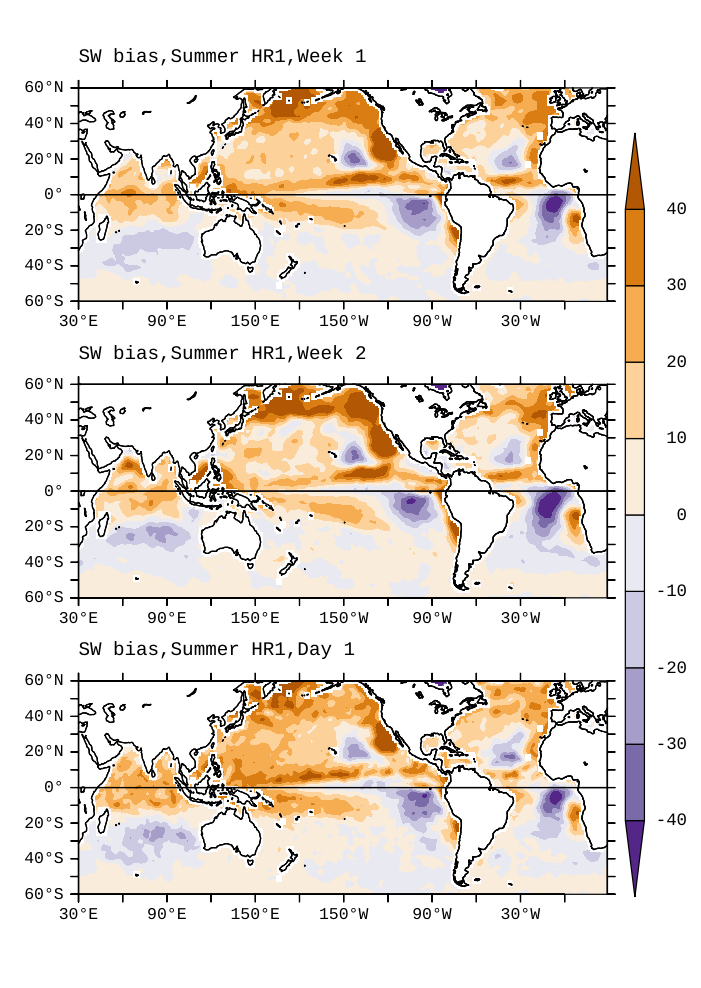 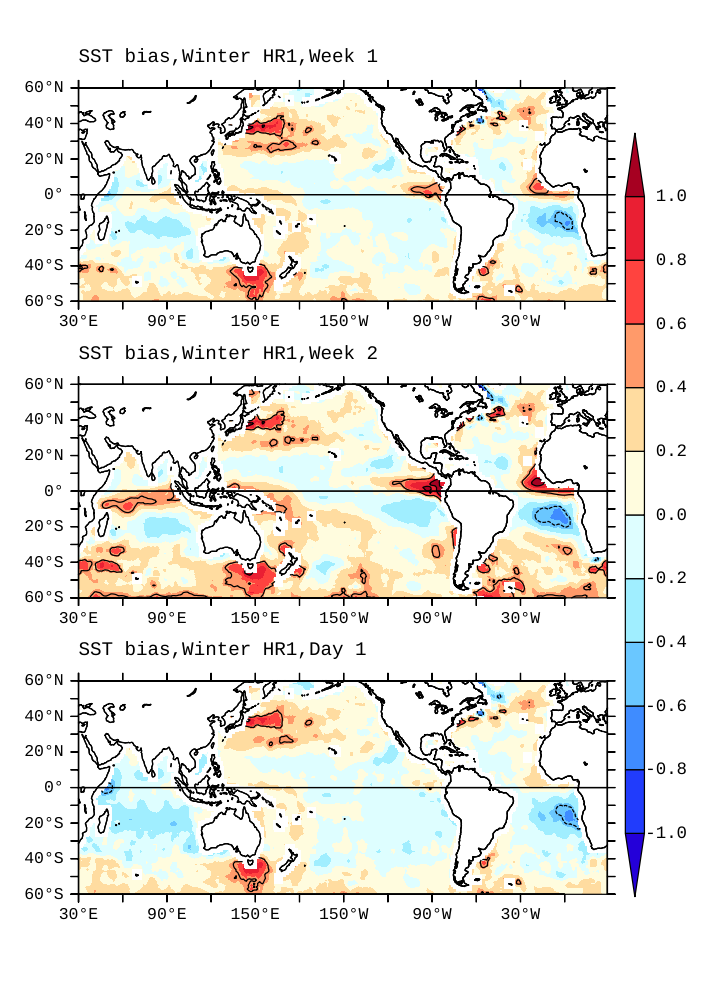 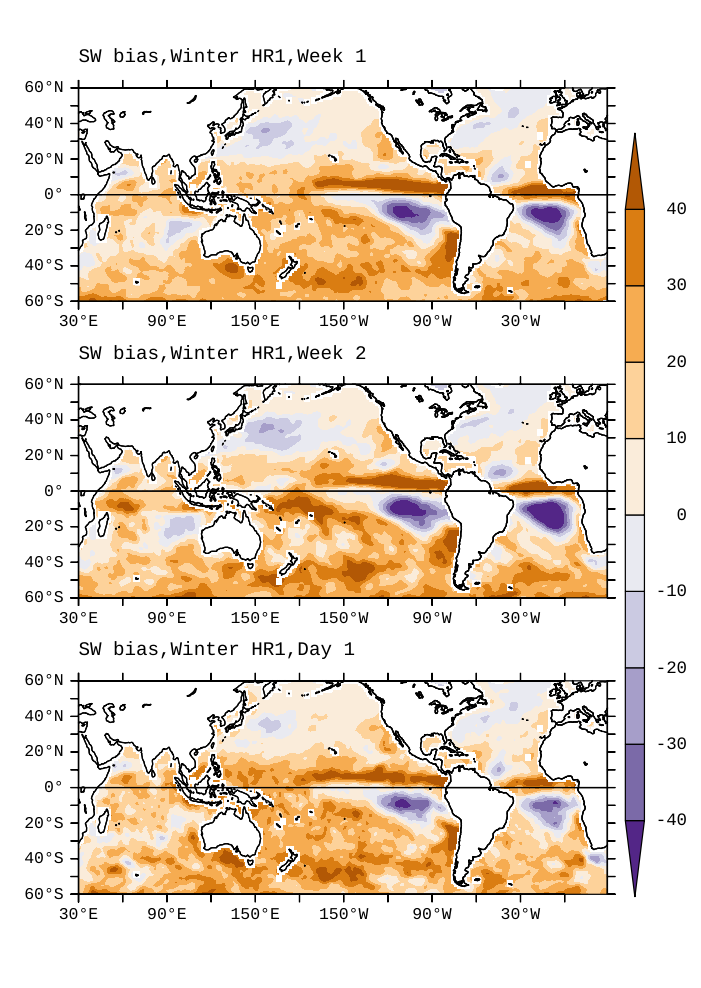 Net SW bias
SST
MJO
DJF
JJA
AC
Improved AC in HR1 for both seasons
Amplitude error
Reduced amplitude error in HR1 for both seasons.
Phase error
Reduced phase error 
Still too slow in DJF
Switched from too fast to too slow in JJA.  

For both GFSv16 and HR1, larger amplitude bias in strong MJOs; larger propagation bias in weak MJOs.
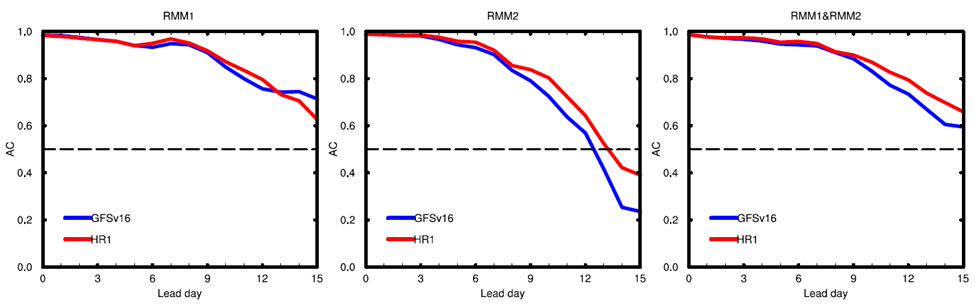 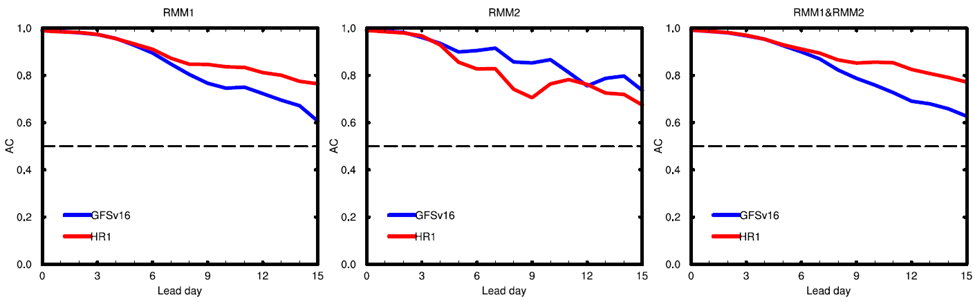 BivariateAC
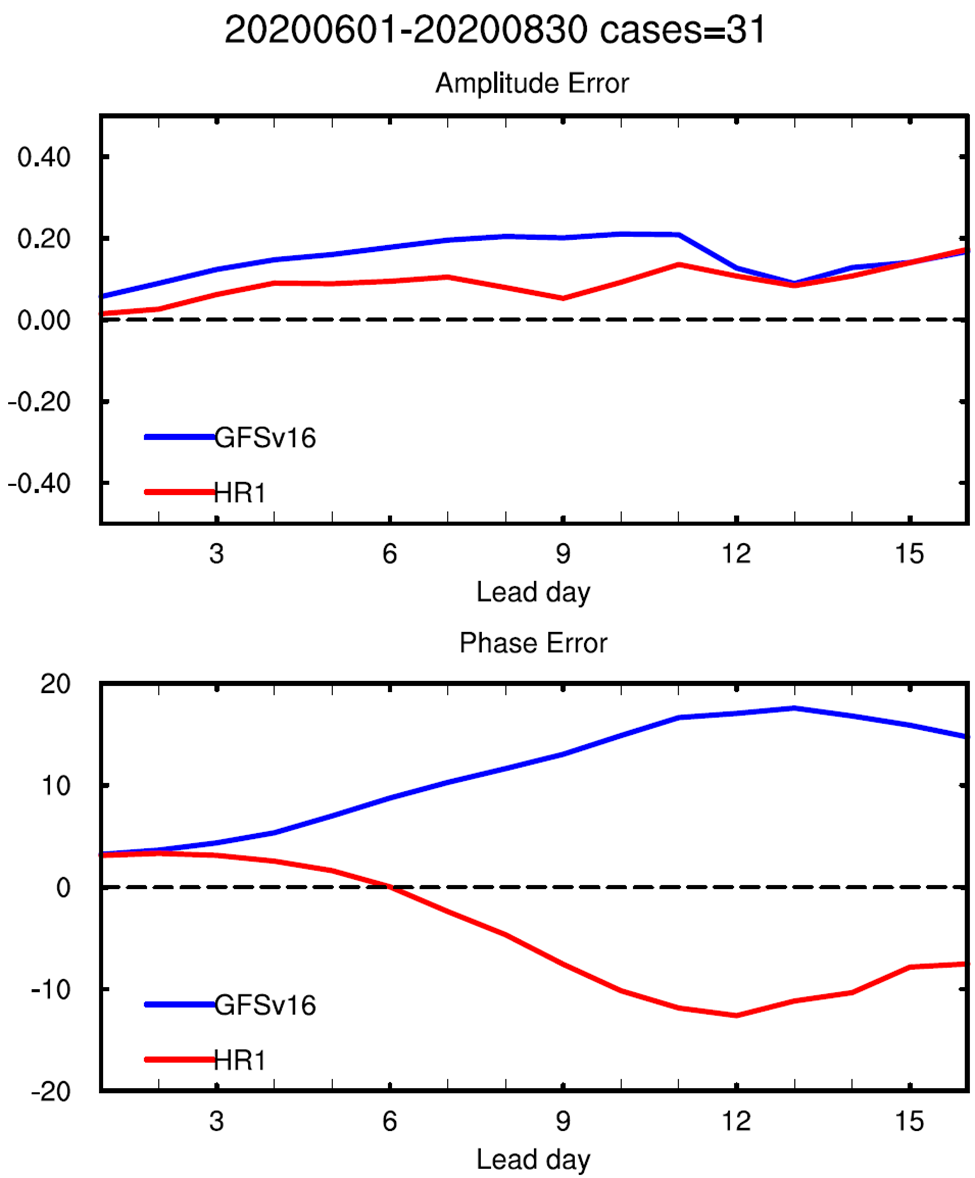 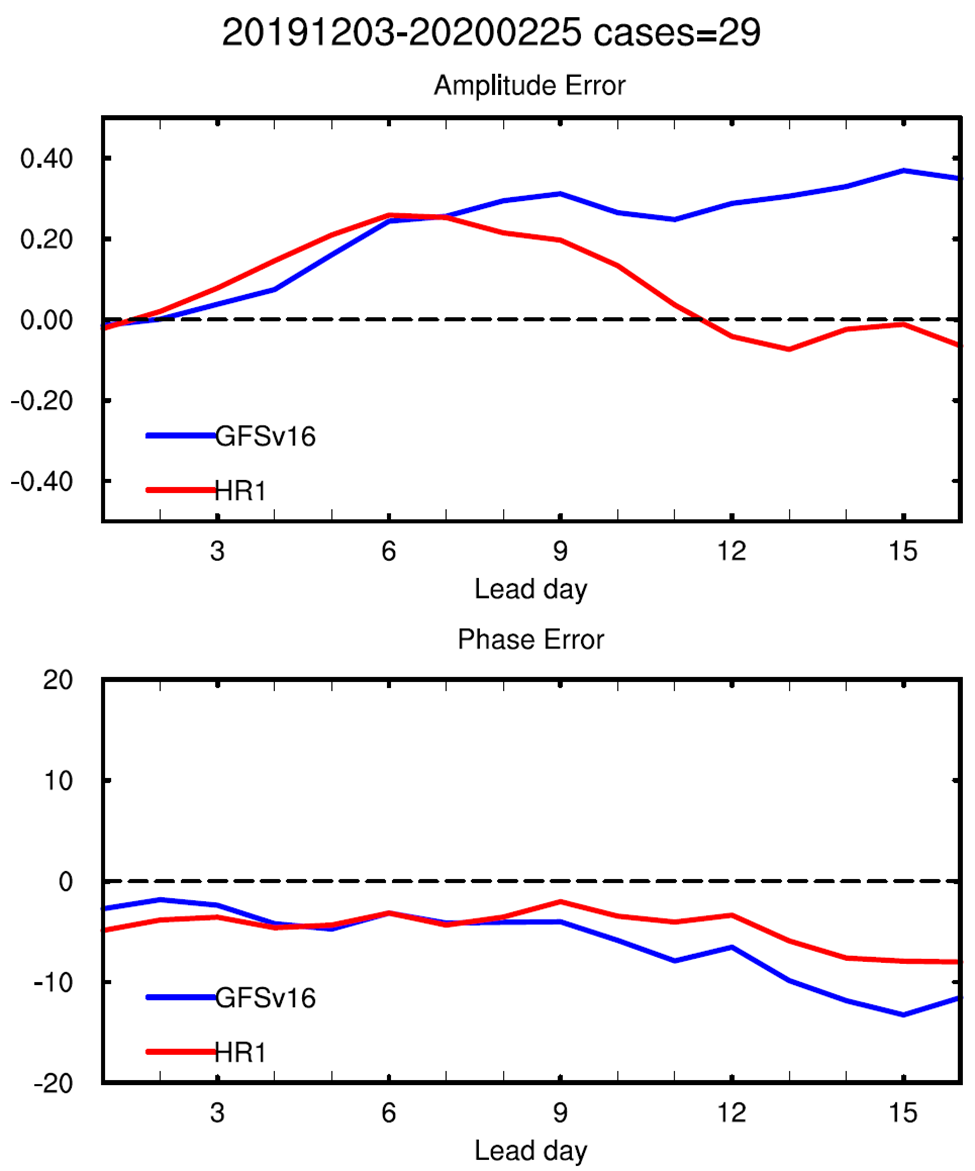 Amplitude error
Phase error
‹#›
ACC scorecard
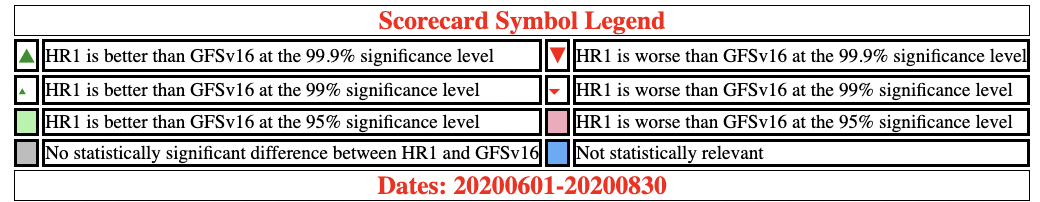 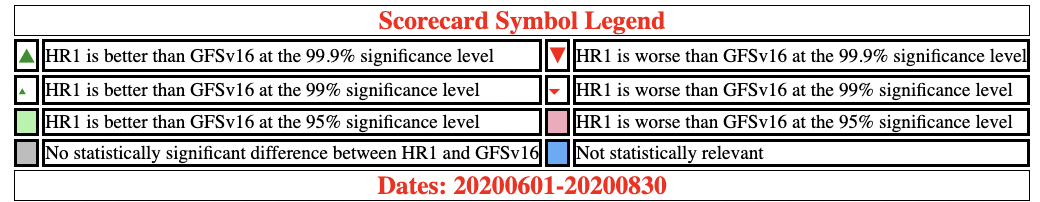 Computed with EMC_verif-global package https://github.com/NOAA-EMC/EMC_verif-global.git
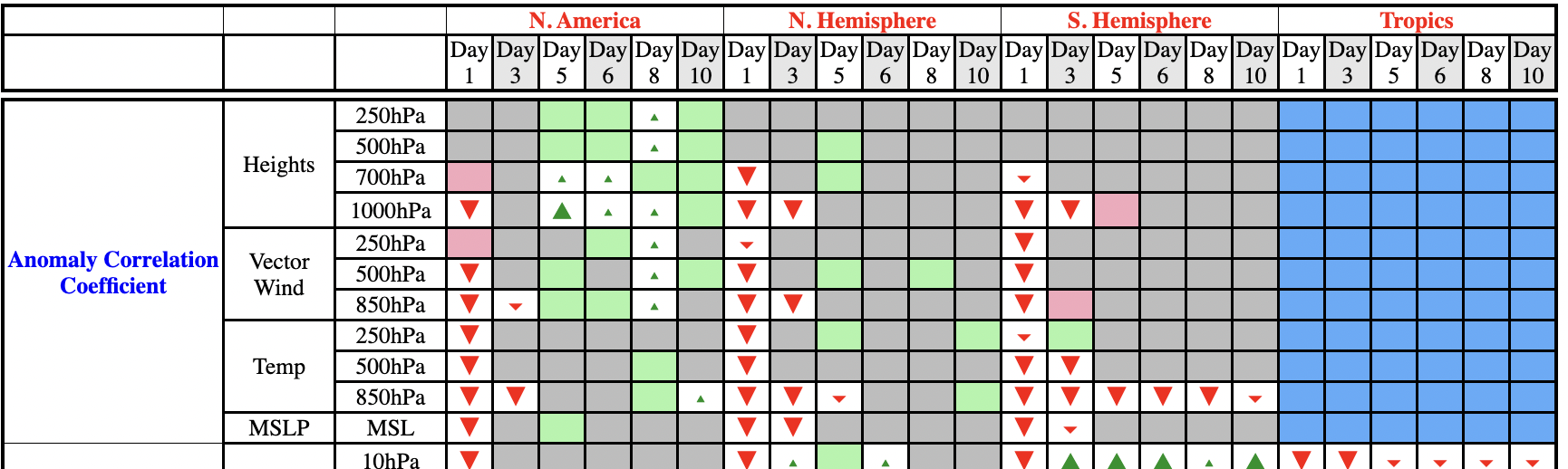 DJF
Day 1 
ACC scores for HR1 worse than GFSv16 (initialization shock)

Days 3-10 
Improvement: tropics and winter hemisphere – heights, wind speed, upper tropospheric temperature
Worsening: low level temperatures
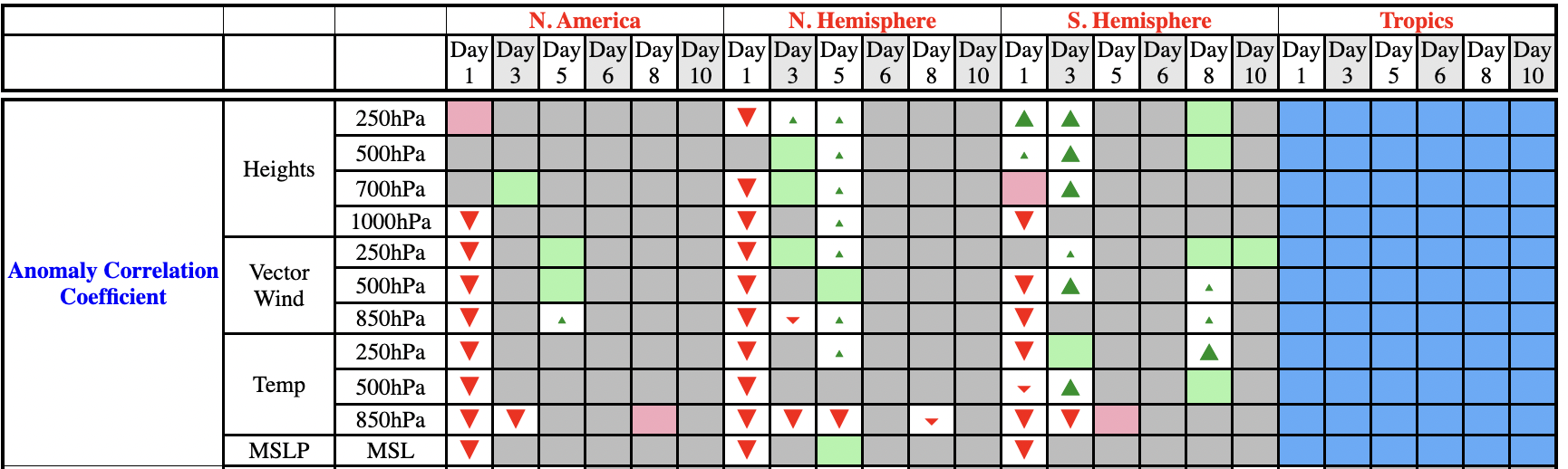 JJA
Mean Bias: 10m Wind Speed (DJF)
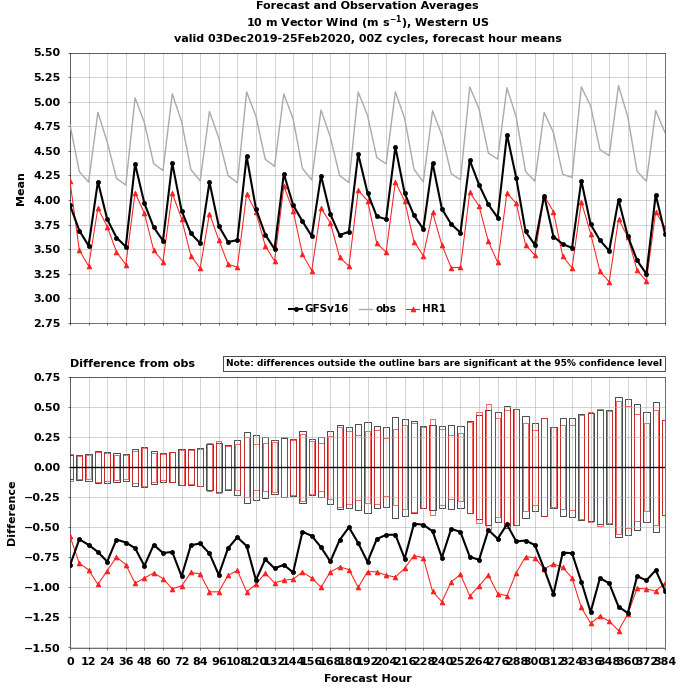 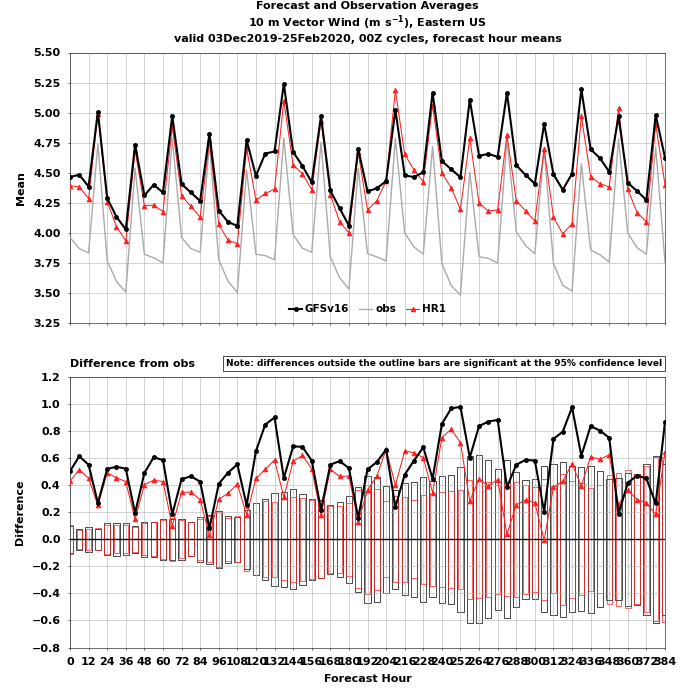 Sign of biases same as in GFSv16. Wind speeds on average lower in HR1 than GFSv16

Exacerbated underestimation in Western CONUS

Reduced overestimation in Eastern CONUS

(The shifts are in the same direction for JJA)
OBS
West CONUS
East CONUS
Mean
Error
GFSv16
HR1
Mean Bias: T2m (West Conus)
OBS
JJA
DJF
JJA
Reduced daytime warm bias, improved diurnal cycle shape
Reduced diurnal range

DJF
Exacerbated nighttime cold bias
Improved diurnal cycle shape
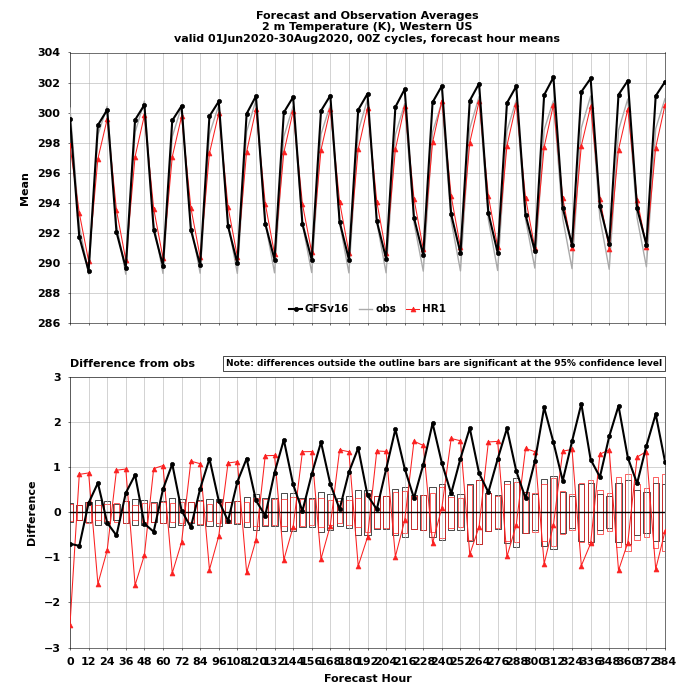 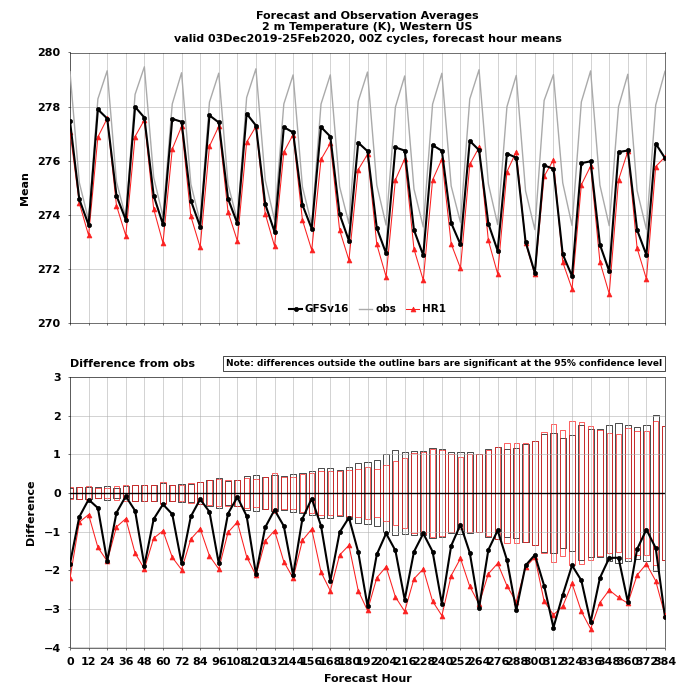 Mean
Error
GFSv16
HR1
CAPE
HR1 minus GFSv16, JJA 2020
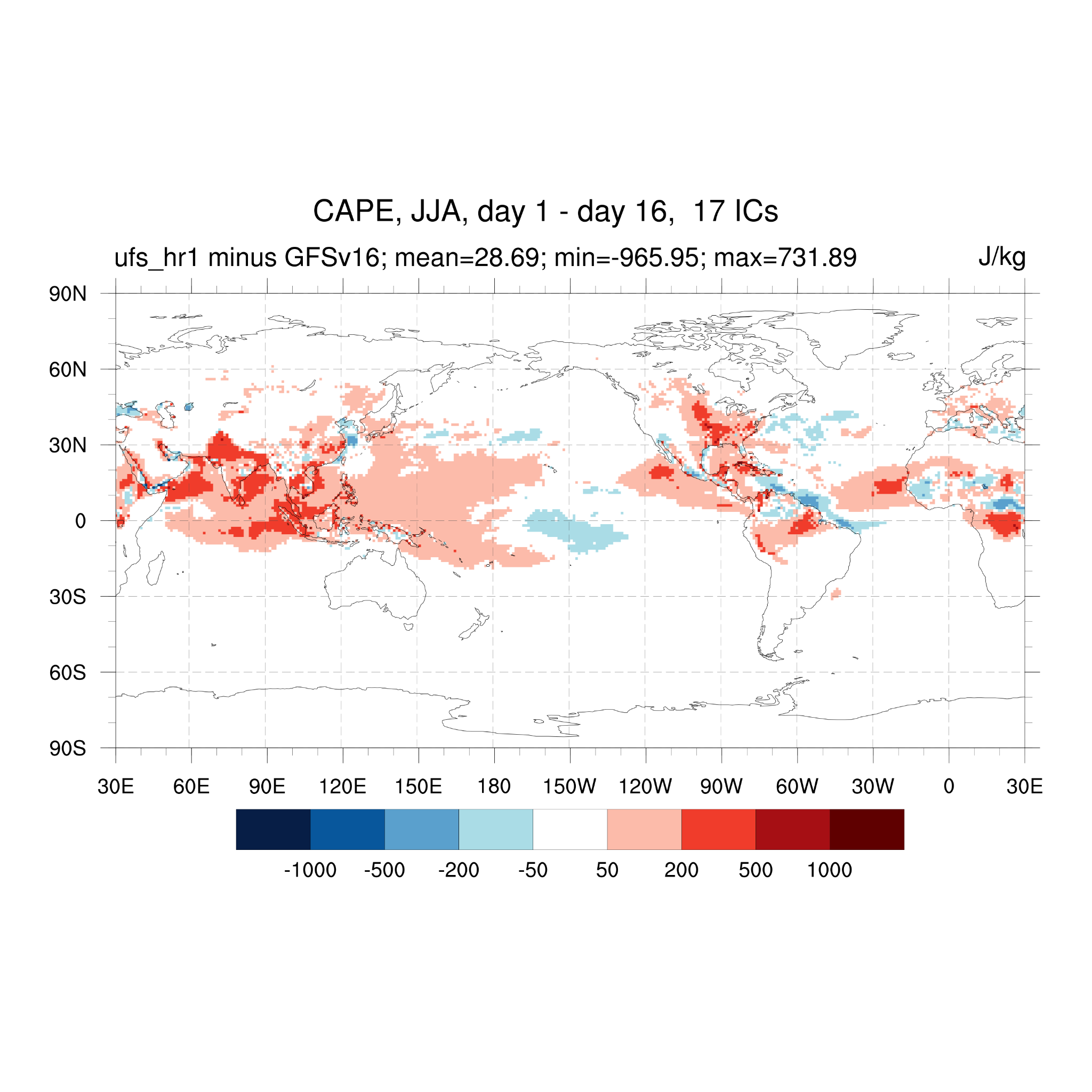 Larger CAPE in HR1 compared to in GFSv16

This is a move in the right direction but the magnitude of increase is insufficient.
TC intensity and track error
TC track error
TC Intensity error
Track error
Slightly increased for N. Atl, little change for W. Pac

Intensity error
Both GFSv16 and HR1 underestimate intensity
The intensity underestimation is clearly exacerbated in HR1. 
A not-surprising impact of coupling

Steps to improve for HR2
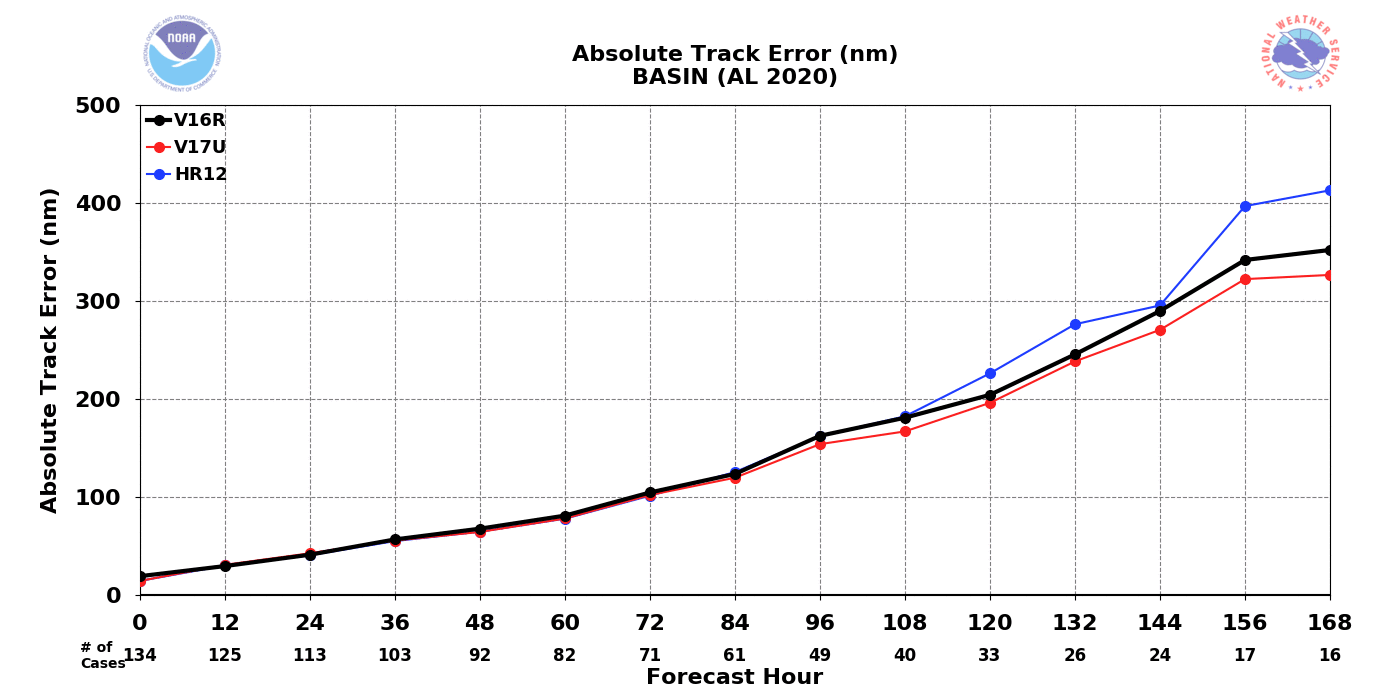 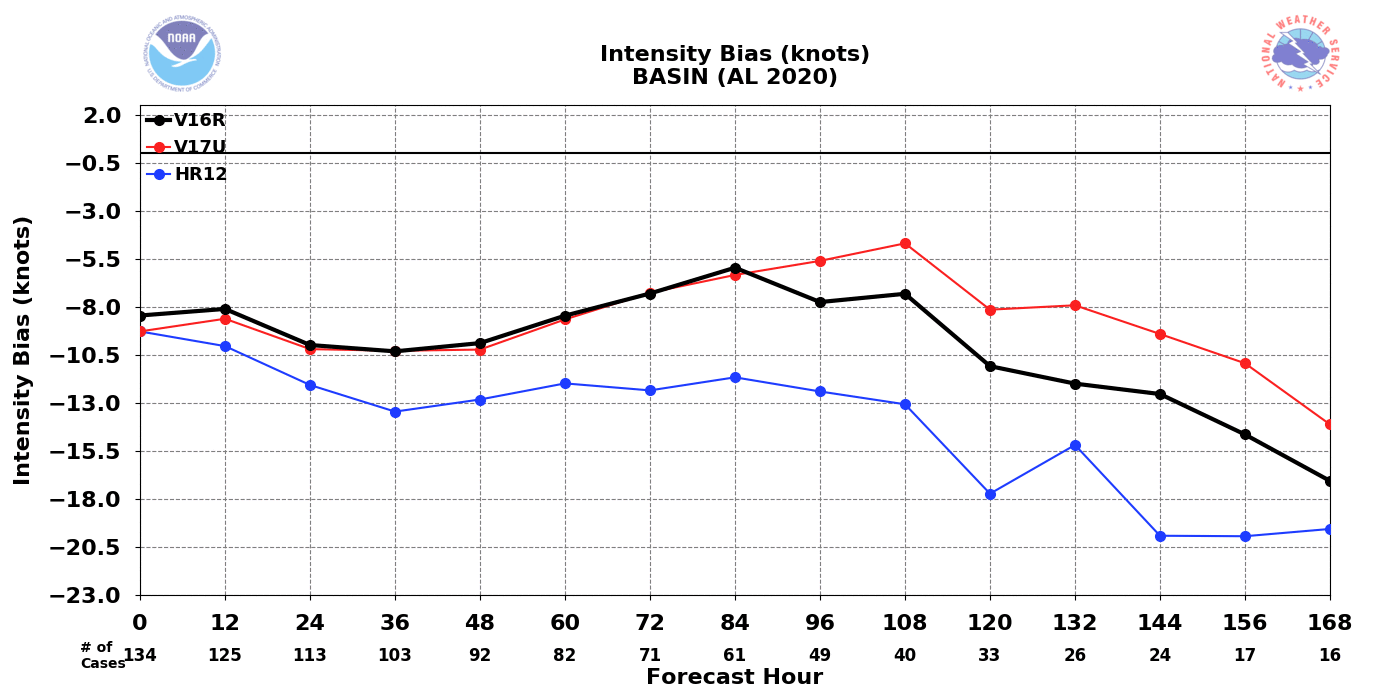 N. Atl
GFSv16
HR1
Uncoupled HR
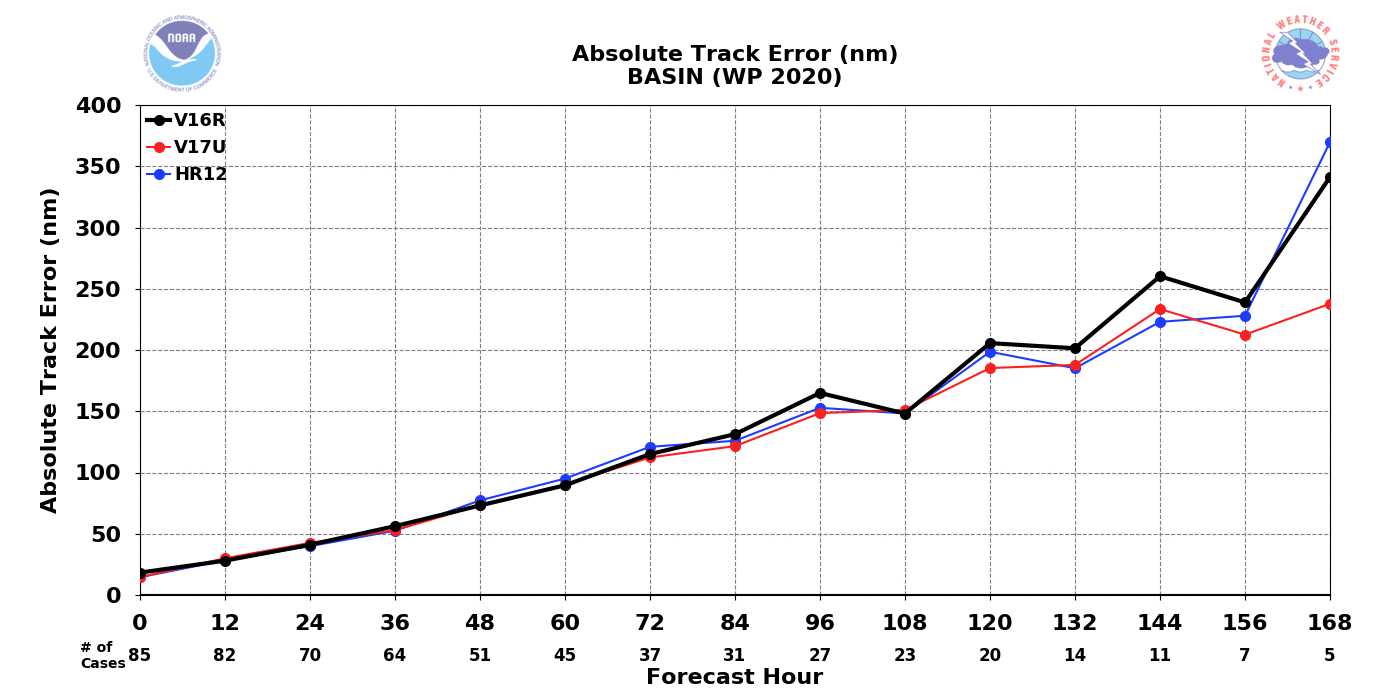 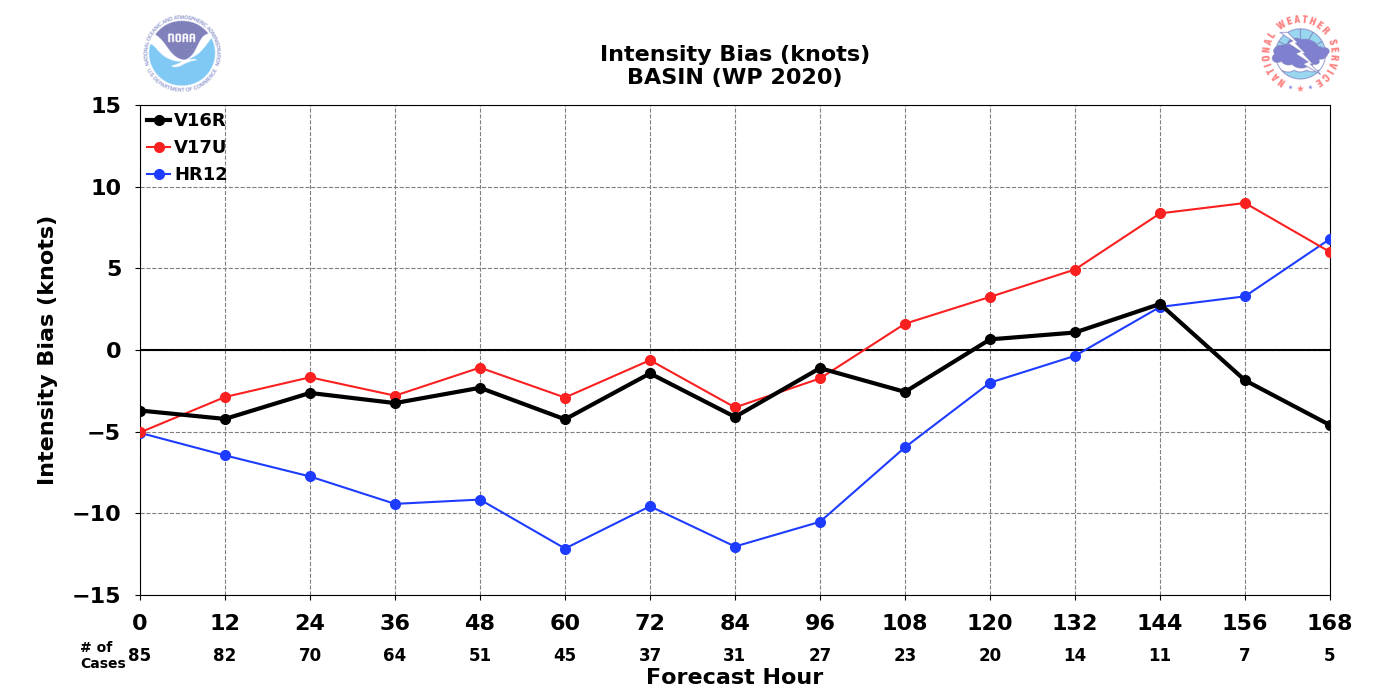 W. Pac
Summary
Benefits of HR1 
Improved MJO AC, amplitude, propagation speed (but propagation too slow)
Improved ACC for heights, winds, upper tropospheric temperature in winter hemisphere and tropics
Reduced West CONUS T2m warm bias in summer, improved diurnal cycle shape
Reduced East CONUS 10m wind speed overestimation (but still positive bias)
Increased CAPE (although insufficient)
Deficiencies of HR1
Overestimation of total cloud cover in eastern tropical Pacific/Atlantic south of the equator and consequent underestimation of downward shortwave, leading to cold SST biases
Warm SST biases along the equator in eastern Pacific/Atlantic
Reduced ACC for temperatures at low atmospheric levels
Exacerbated West CONUS 10m wind speed underestimation
Exacerbated West CONUS T2m nighttime cold bias 
Exacerbated TC intensity underestimation
Steps to correct these deficiencies are planned for HR2
Contact: Lydia.B.Stefanova@noaa.gov
BACK-UP SLIDES
Bias scorecard: DJF
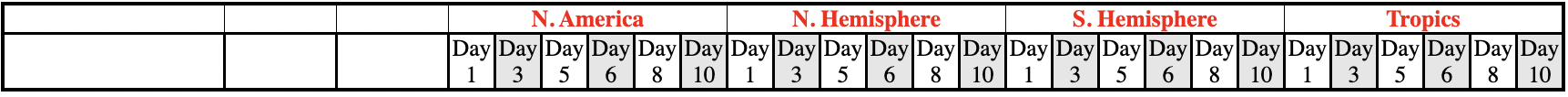 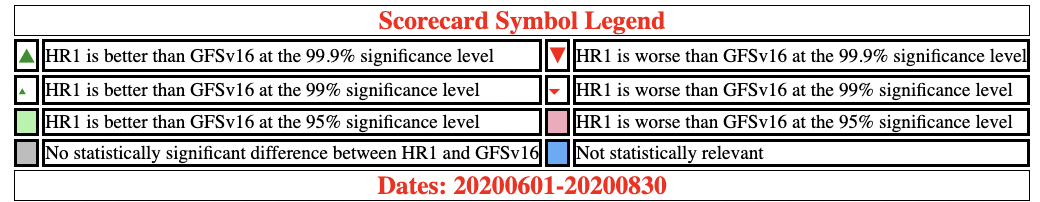 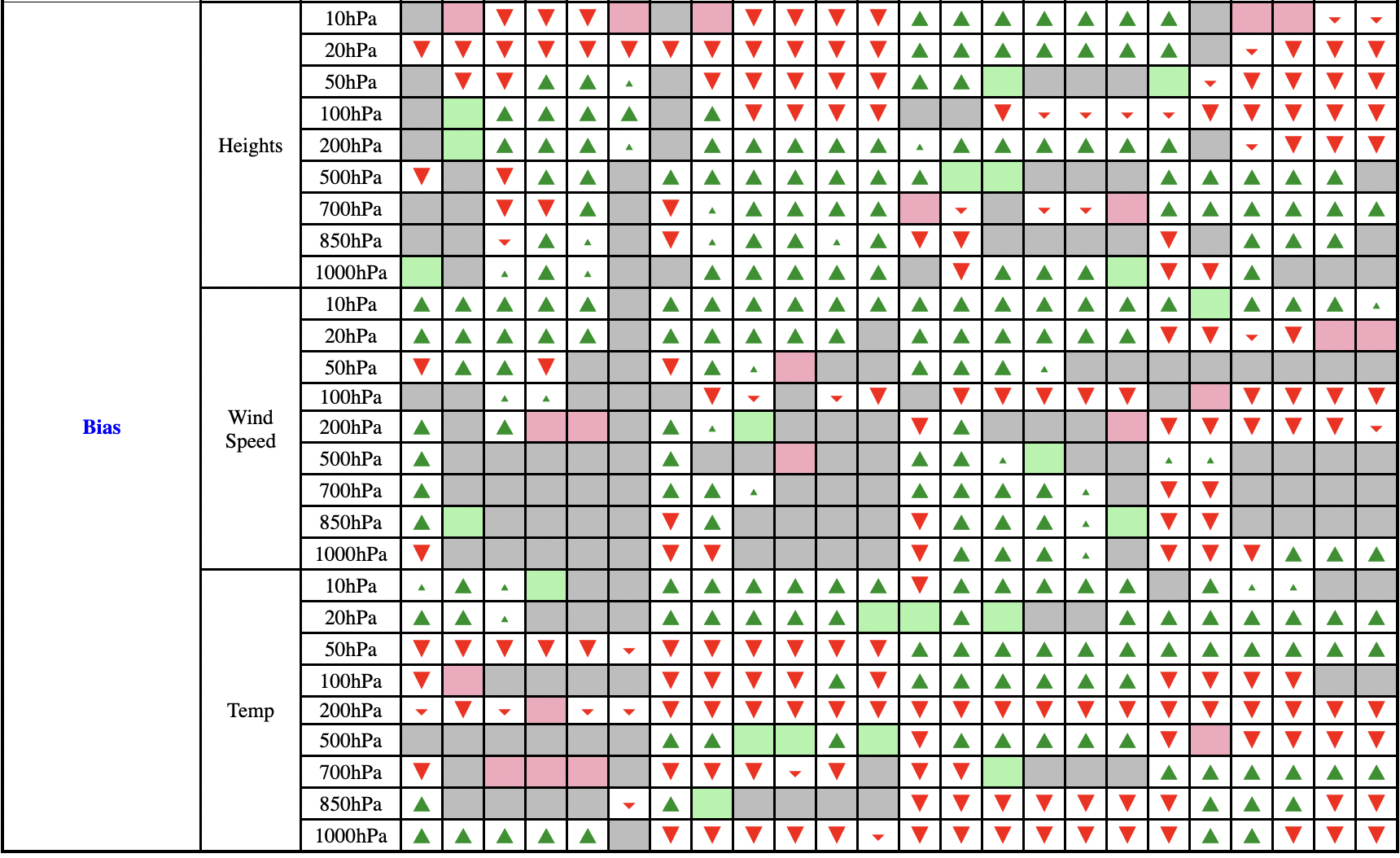 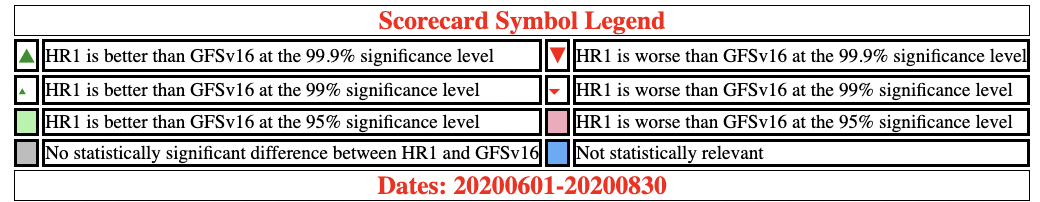 DJF
Bias scorecard: JJA
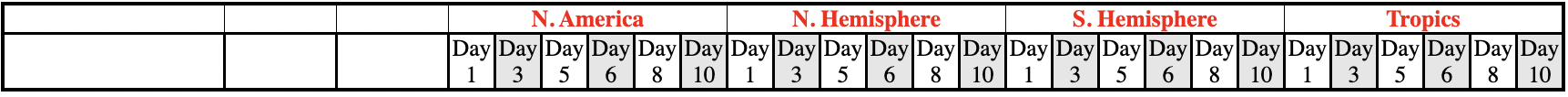 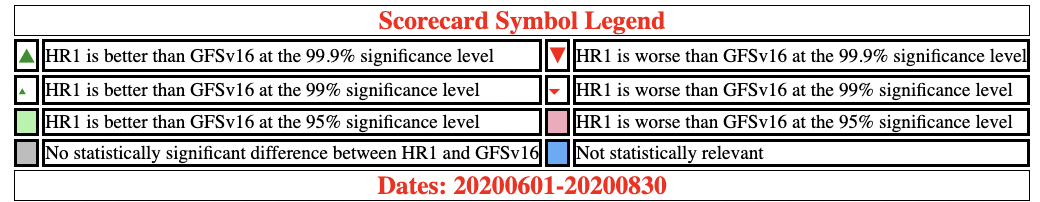 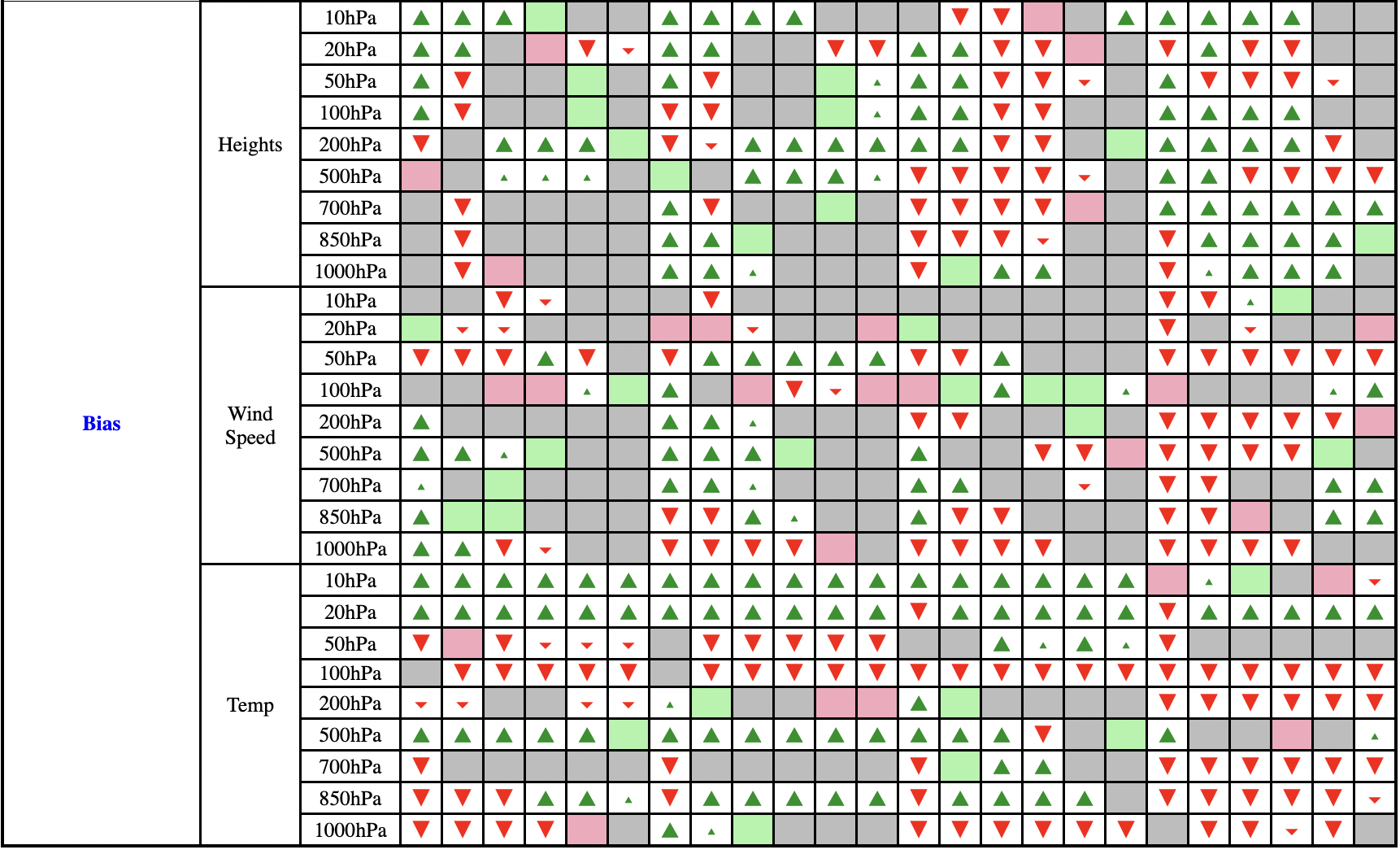 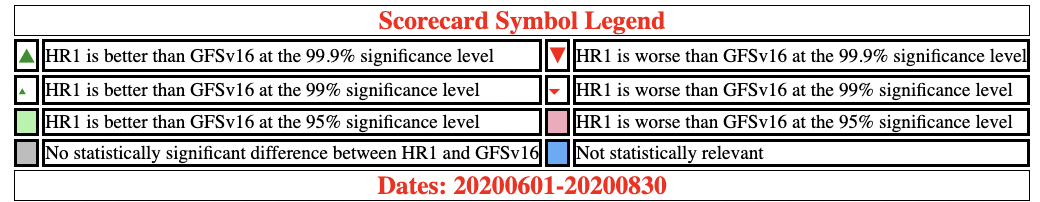 JJA
ACC: 500mb Geopotential Height
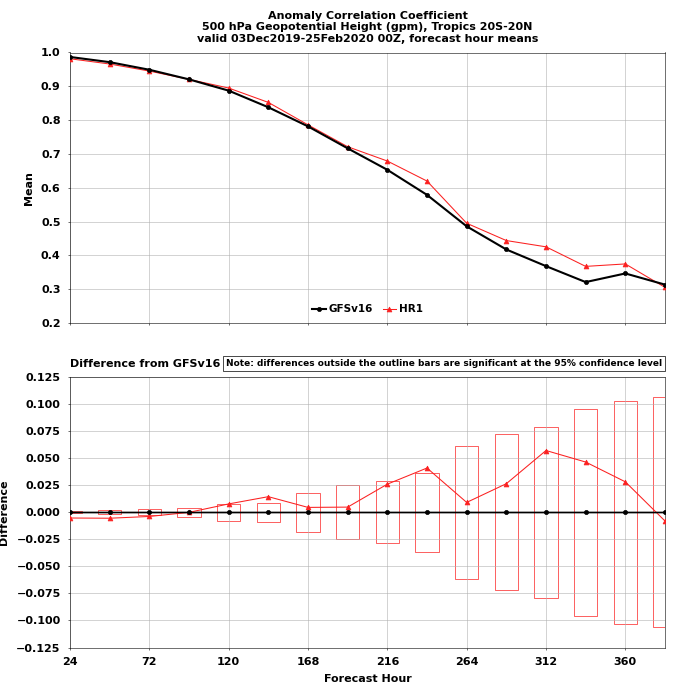 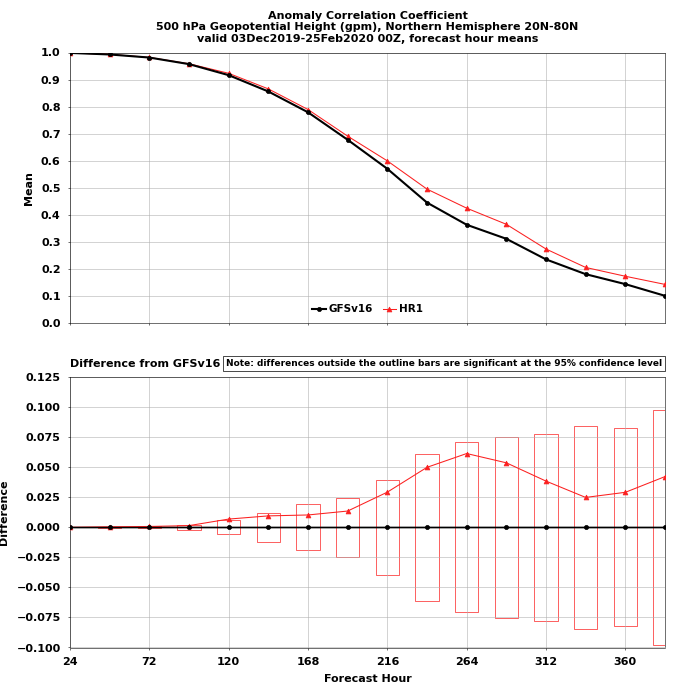 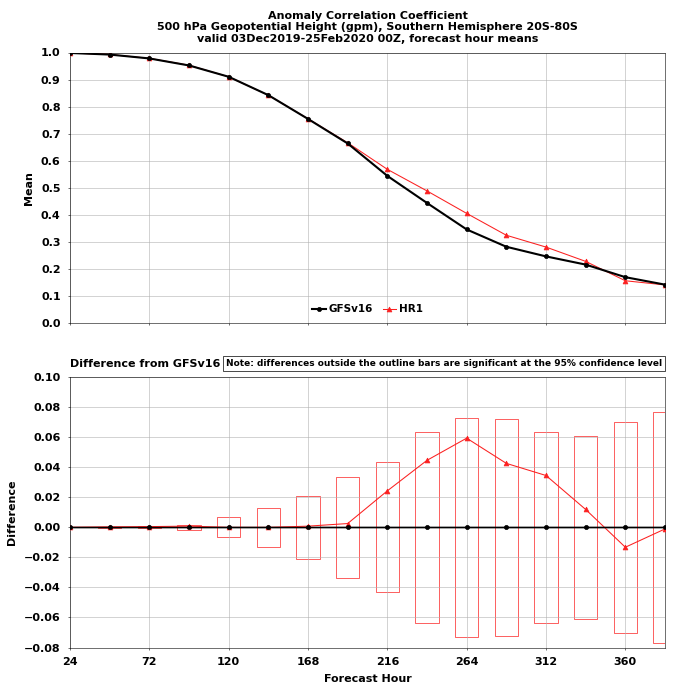 GFSv16
HR1
DJF
Apparent improvement in 500mb heights in NH/SH/Tropics,  starting around day 3-5, although not consistently statistically significant
Northern Hemisphere
Southern Hemisphere
Tropics
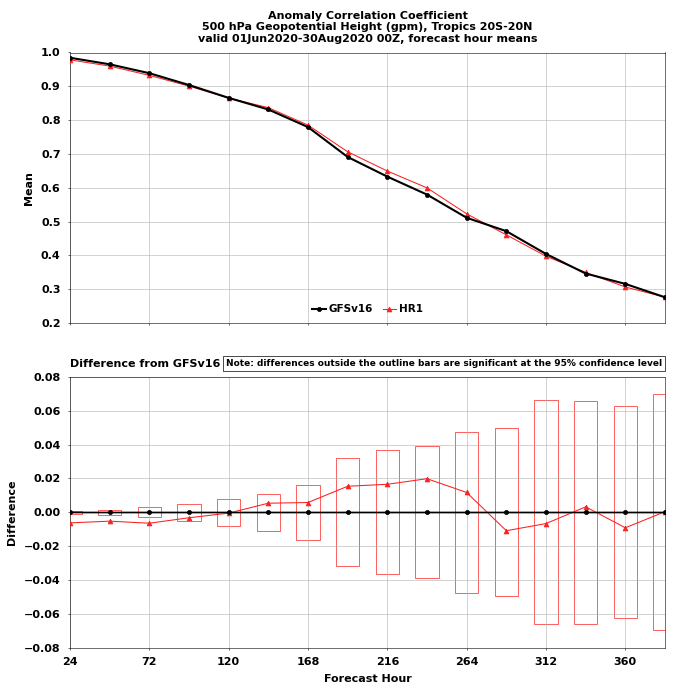 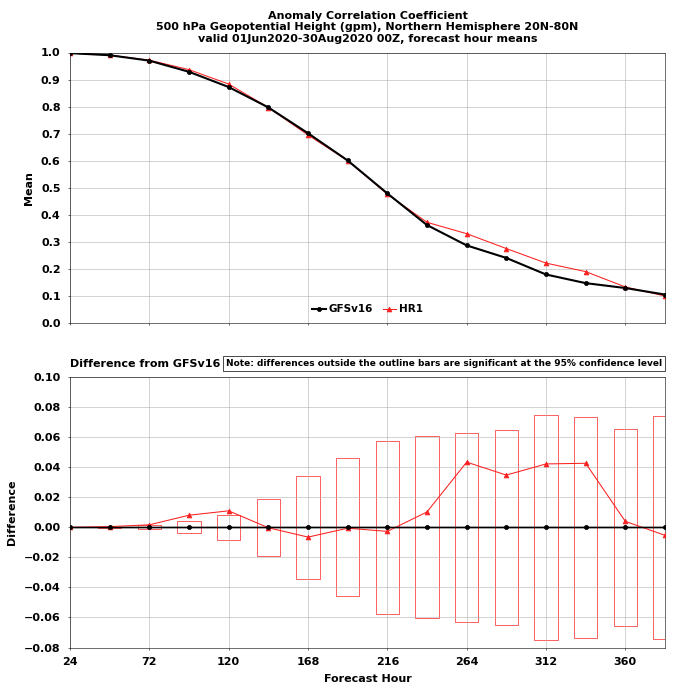 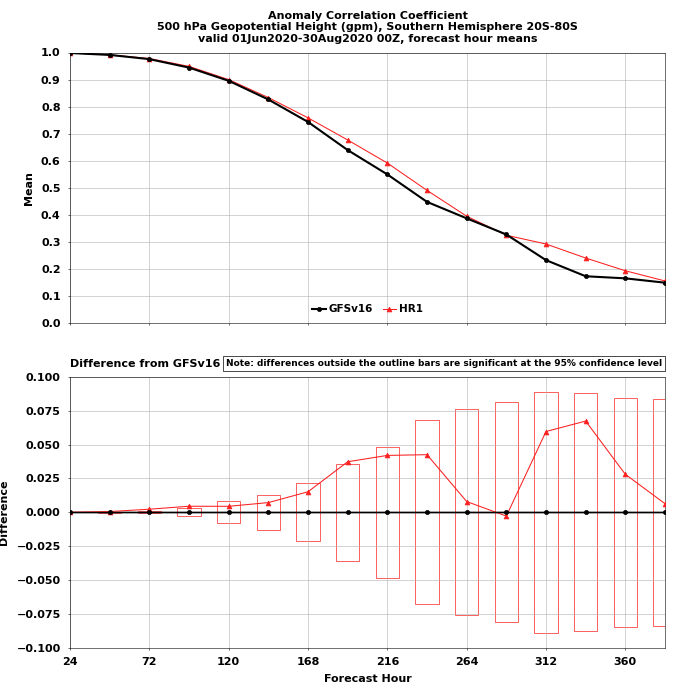 JJA
ACC: 850mb Temperature
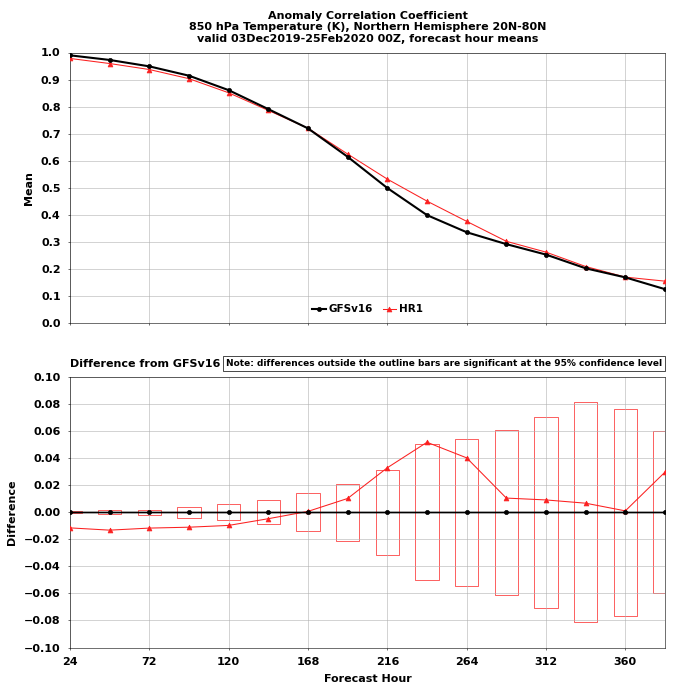 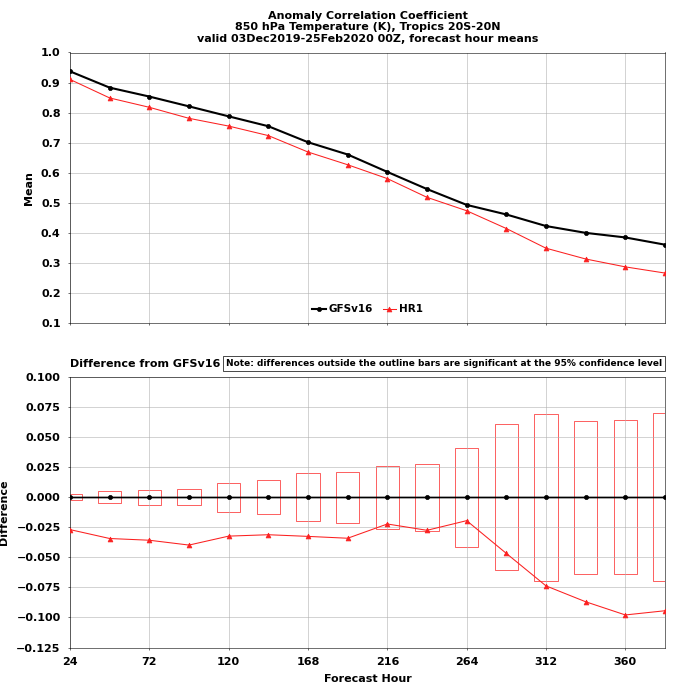 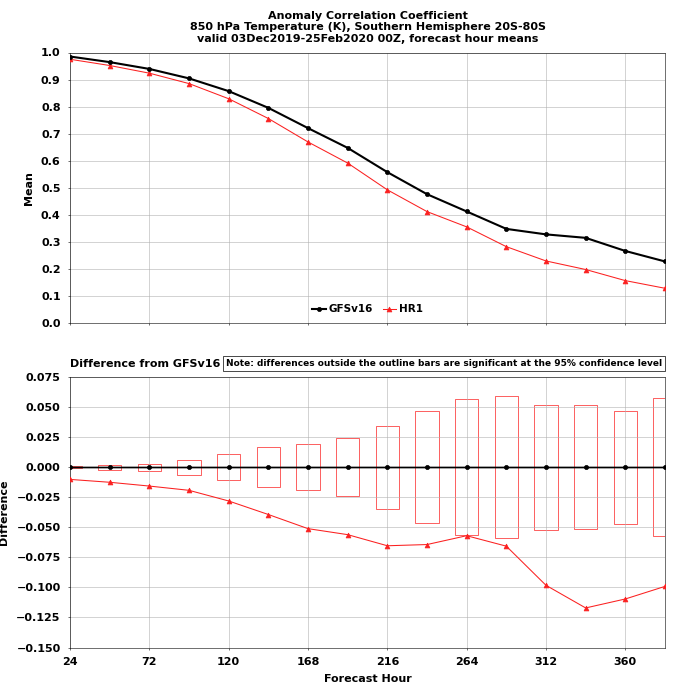 GFSv16
HR1
DJF
Statistically significant degradation for 850 mb Temperature, particularly in the summer hemisphere (SH in DJF, NH in JJA), and in the Tropics
Northern Hemisphere
Southern Hemisphere
Tropics
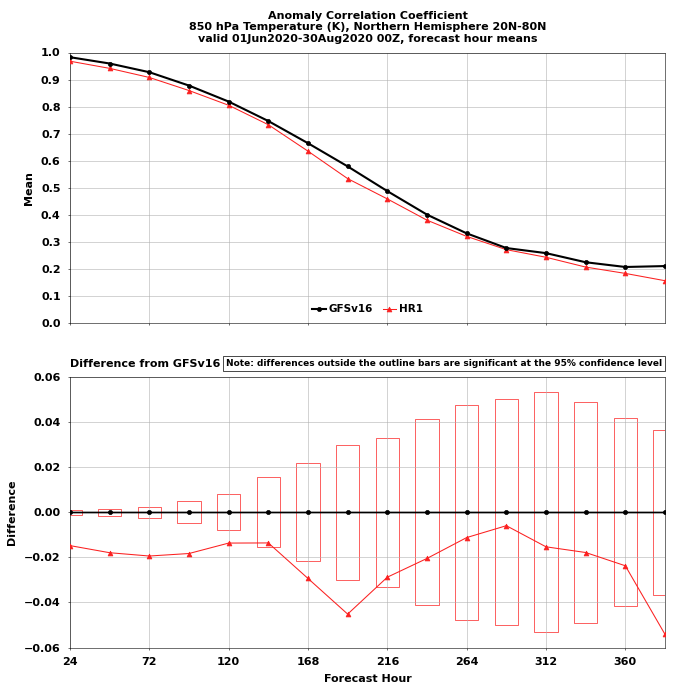 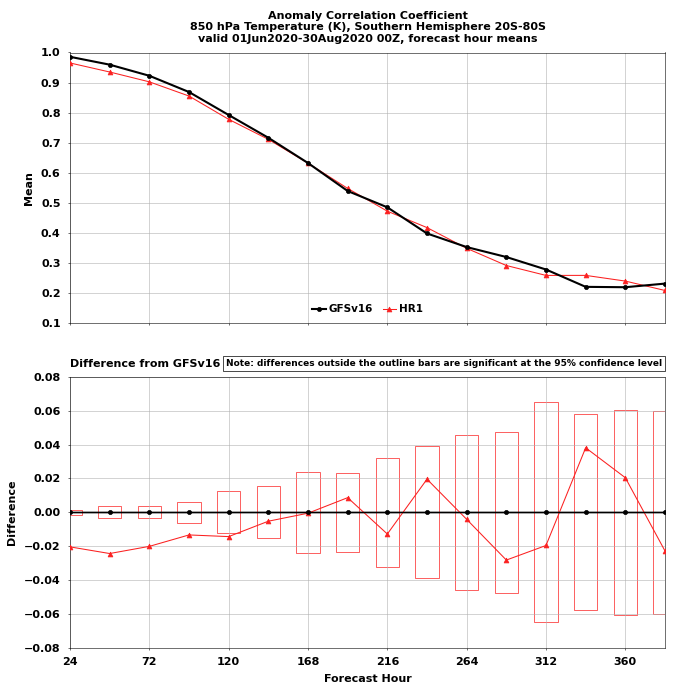 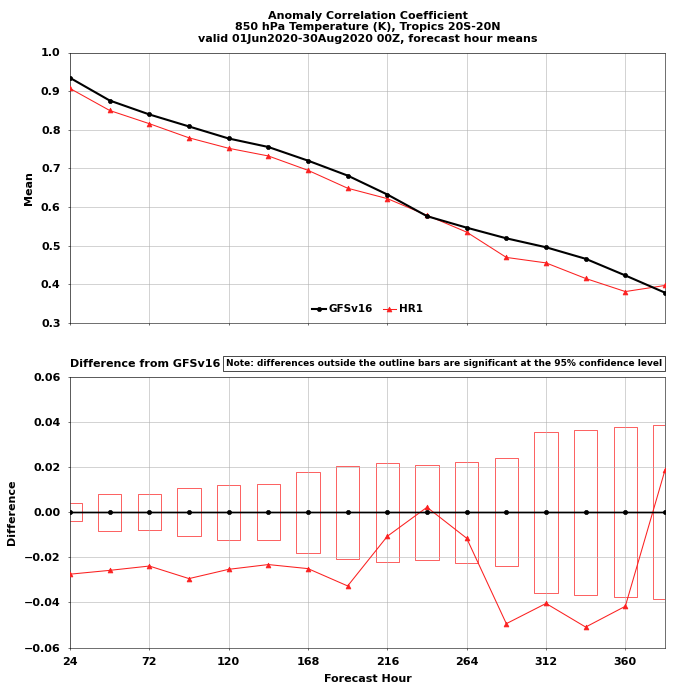 JJA
T2max, T2min (JJA)
GFSv16 Bias
HR1 Bias
HR1 minus GFSv16
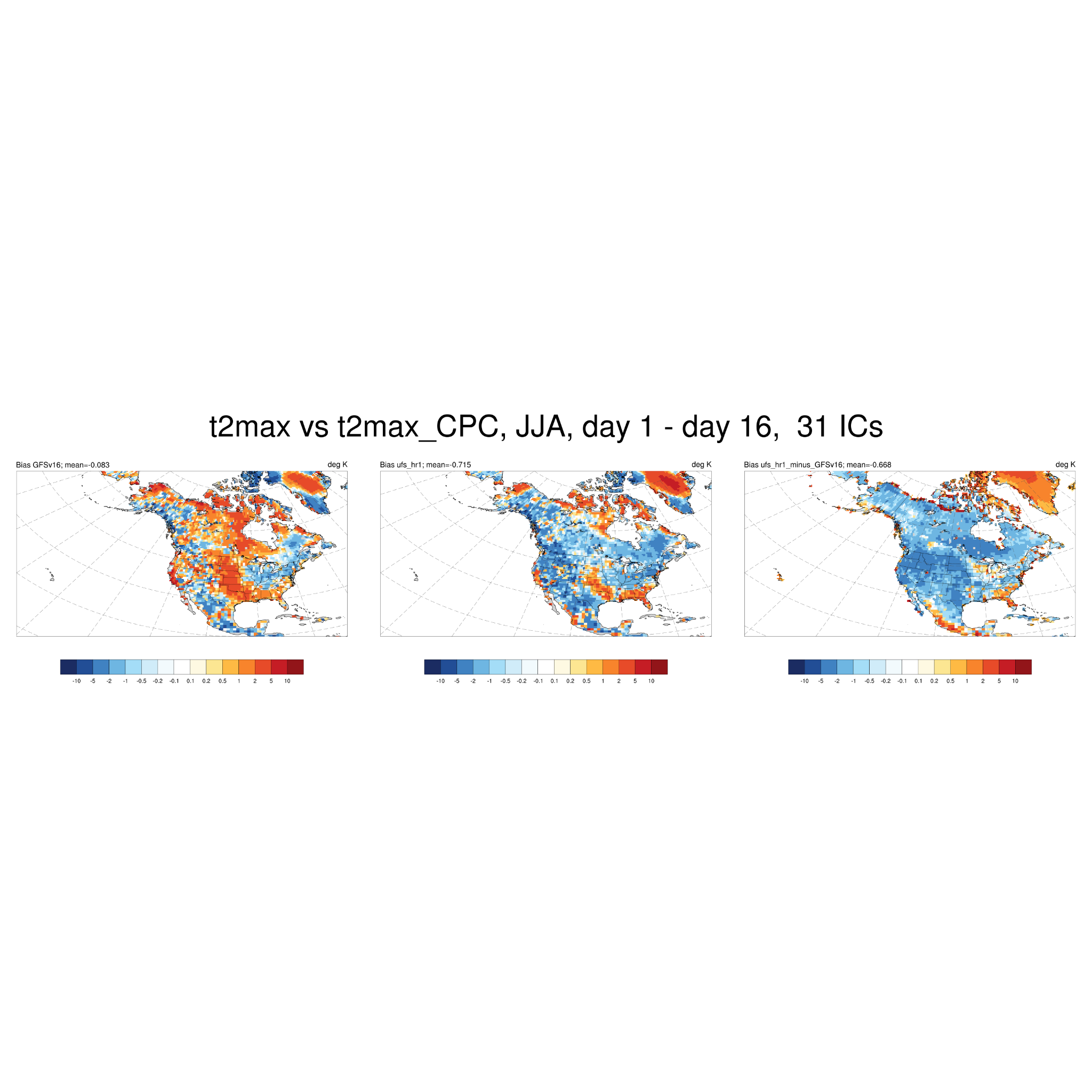 T2max
Mostly lower Tmax
Mostly higher Tmin
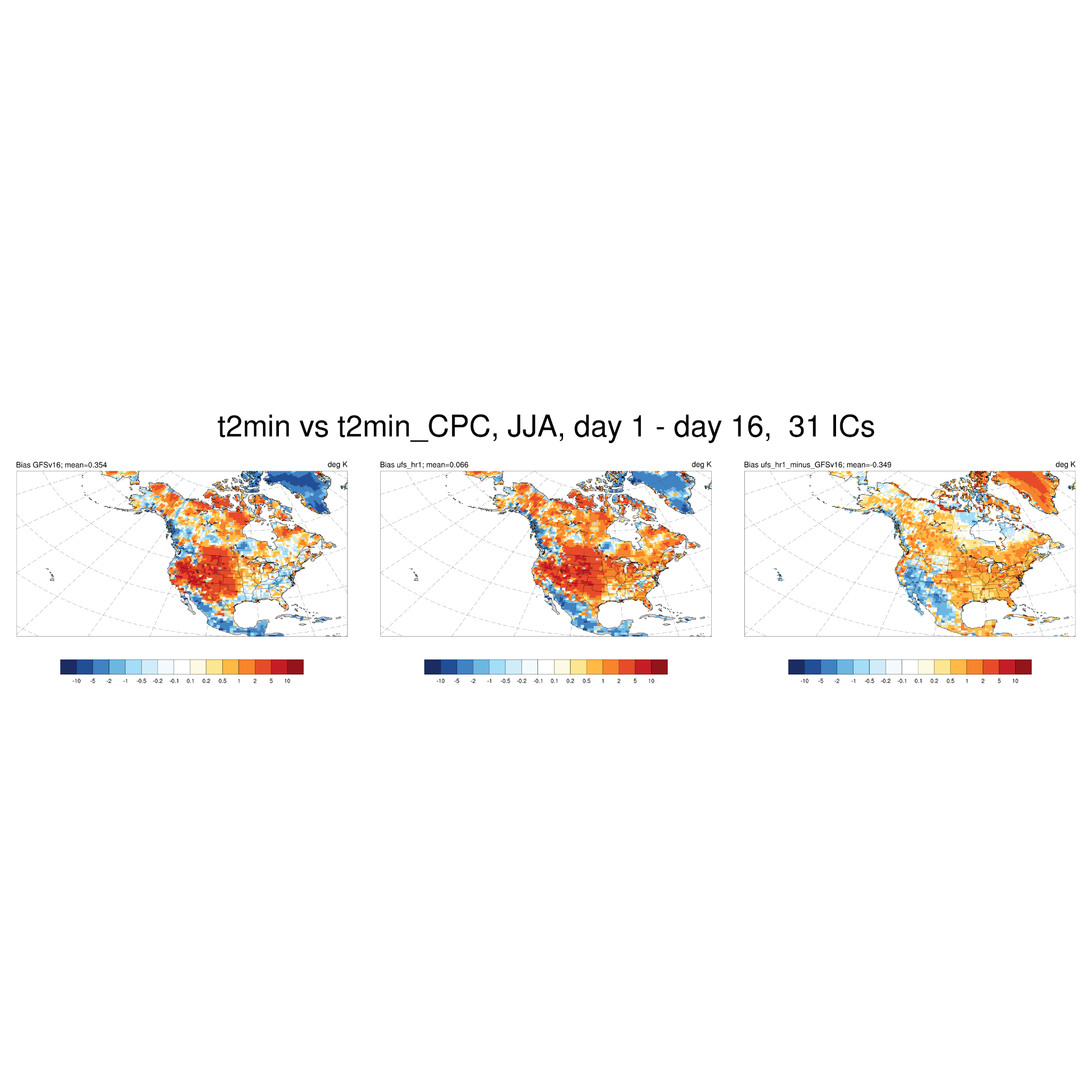 T2min
T2max, T2min (DJF)
GFSv16 Bias
HR1 Bias
HR1 minus GFSv16
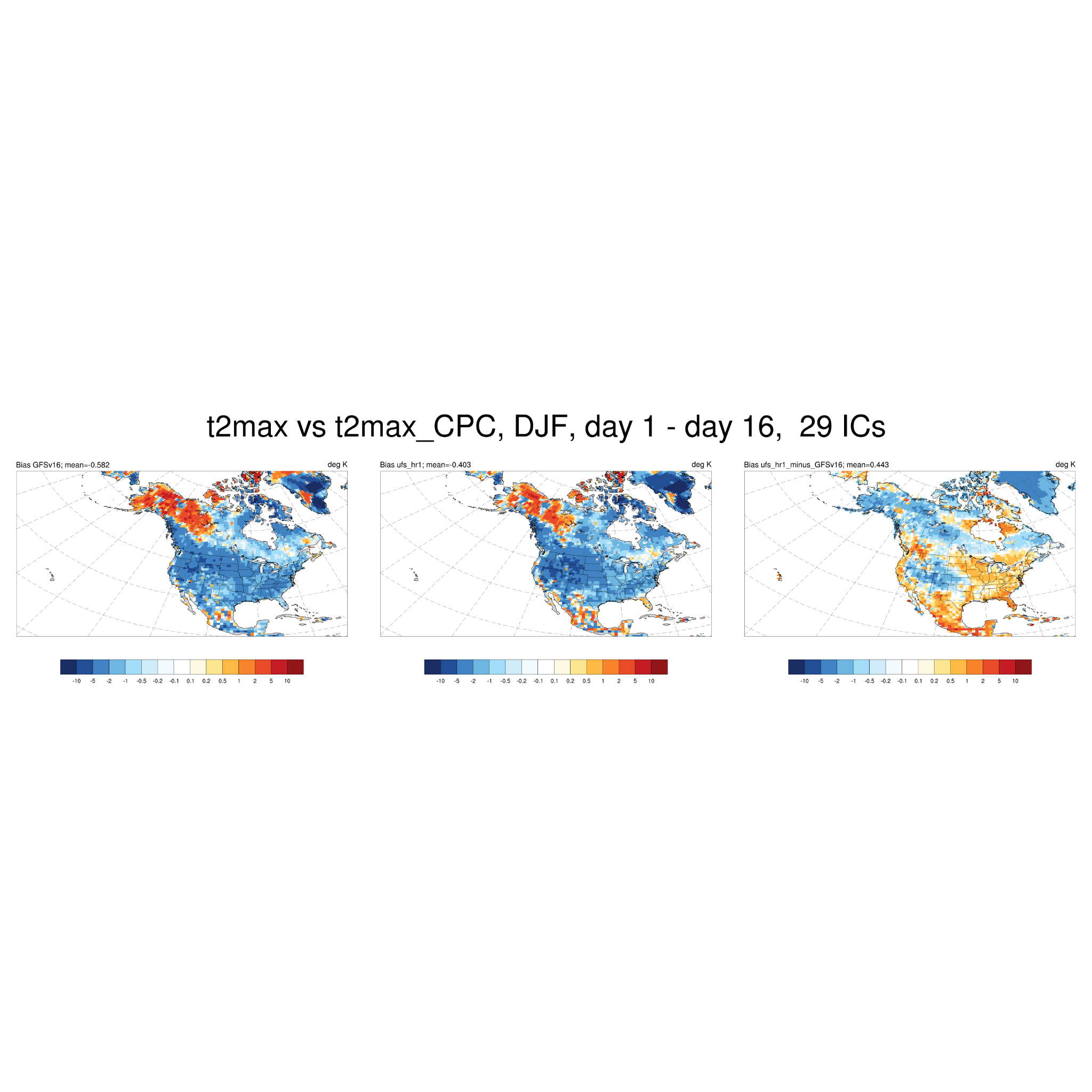 T2max
Mostly higher Tmax
Mostly lower Tmin
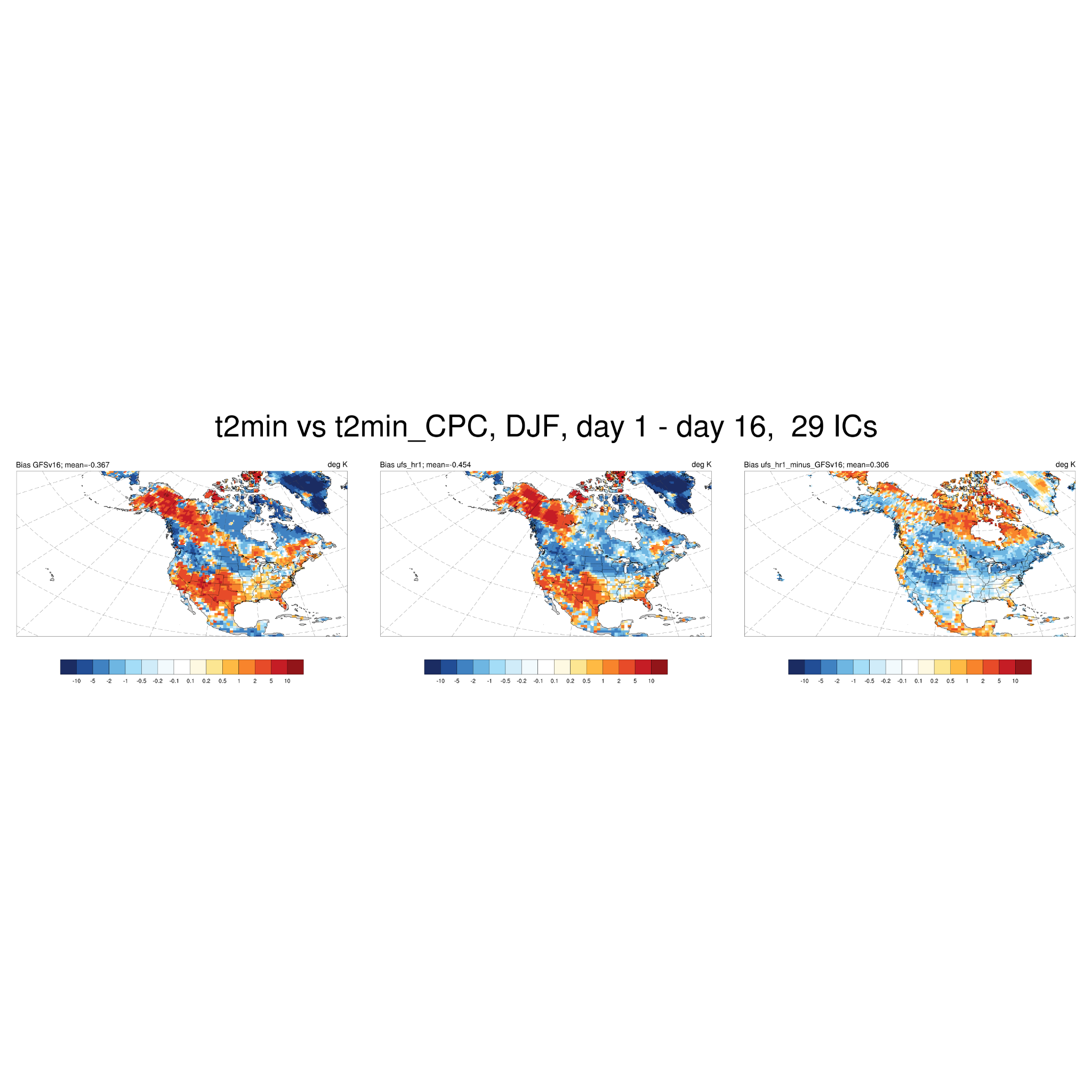 T2min
Ice Concentration, HR1 minus GFSv16
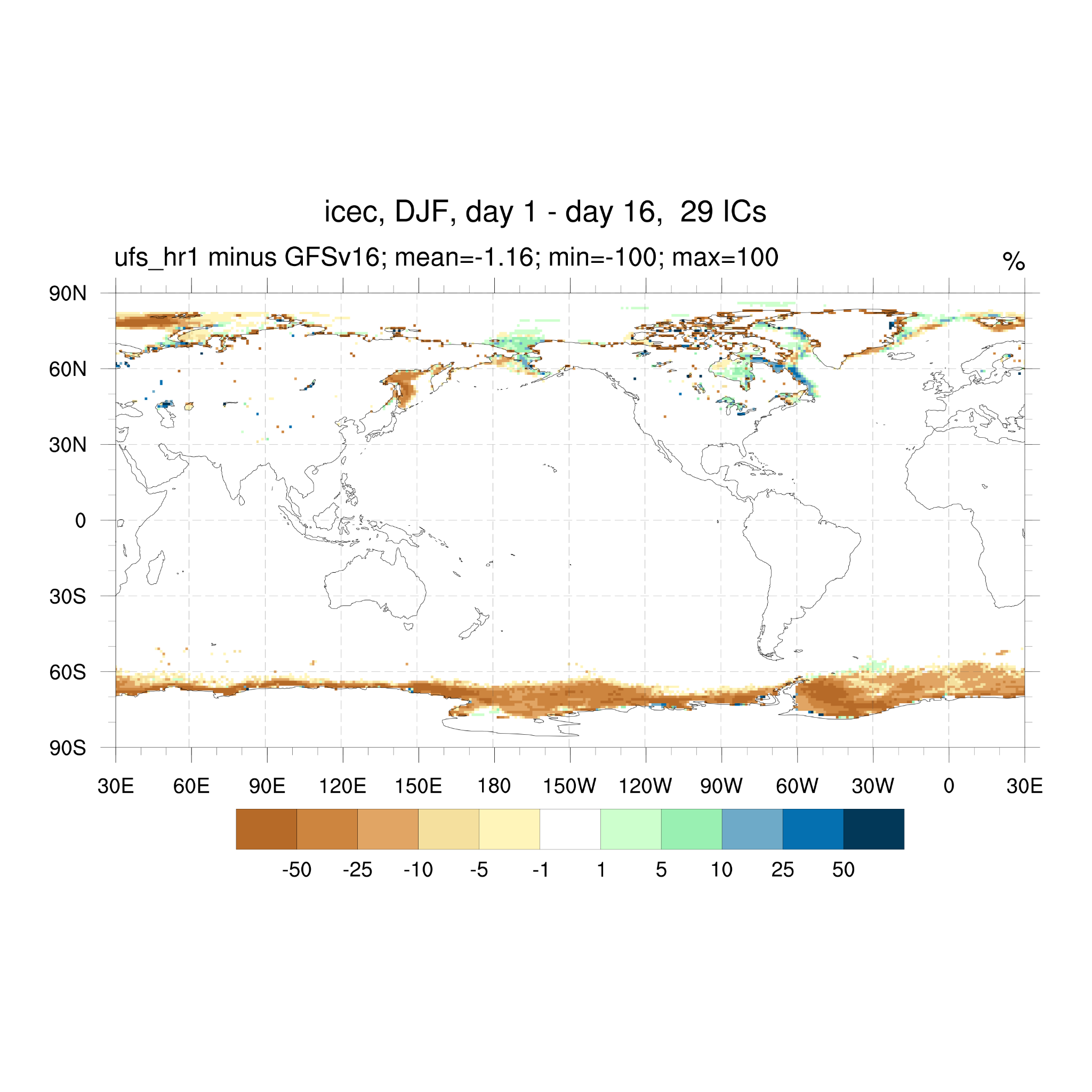 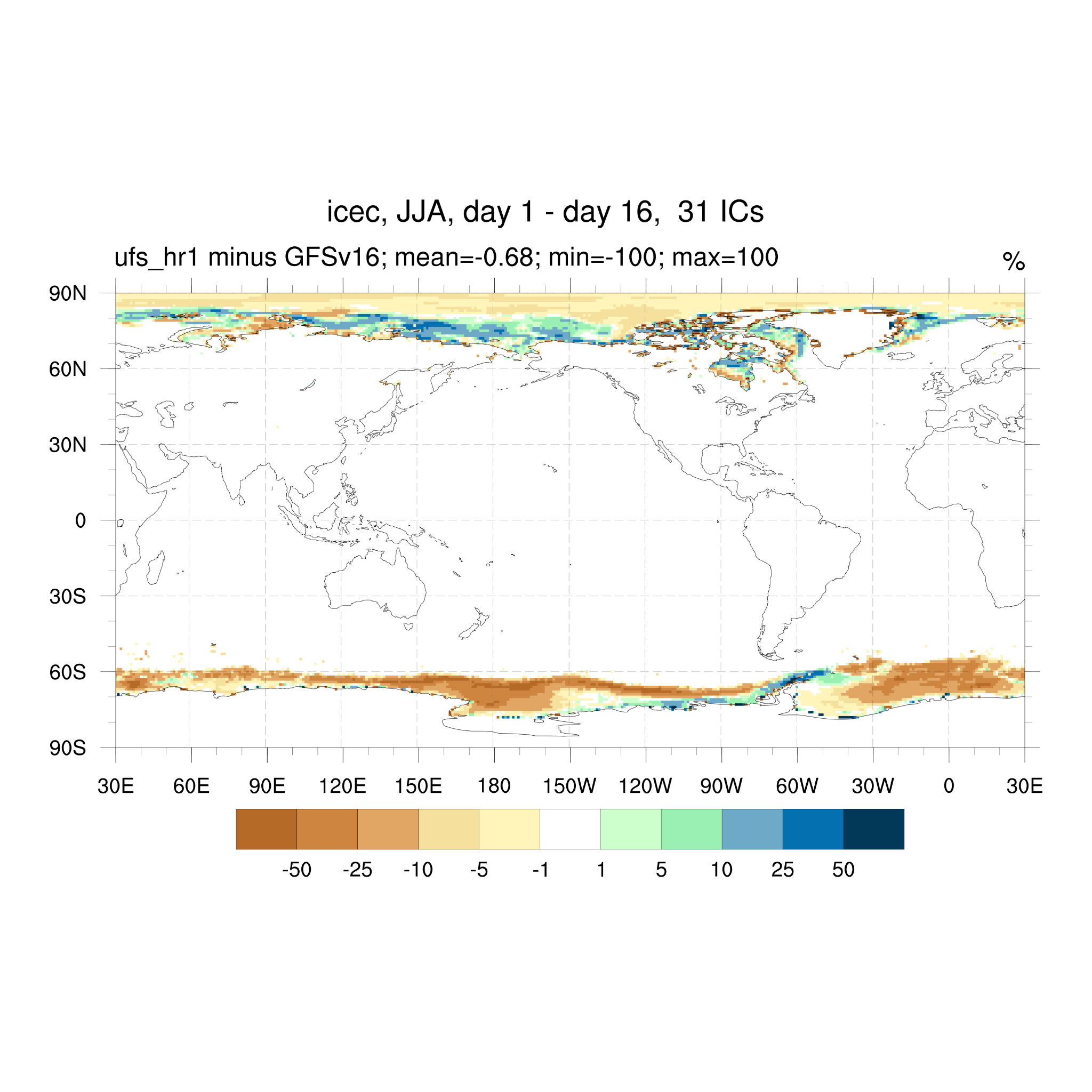 Ice concentration (and thickness) differences between HR1 and GFSv16 are notable in both SH and NH, but particularly prominent in SH. 
This is a known issue from the Replay ICs for ice, its solution is being implemented by PSL
Total Clouds, bias wrt CERES
GFSv16 Bias
HR1 Bias
HR1 minus GFSv16
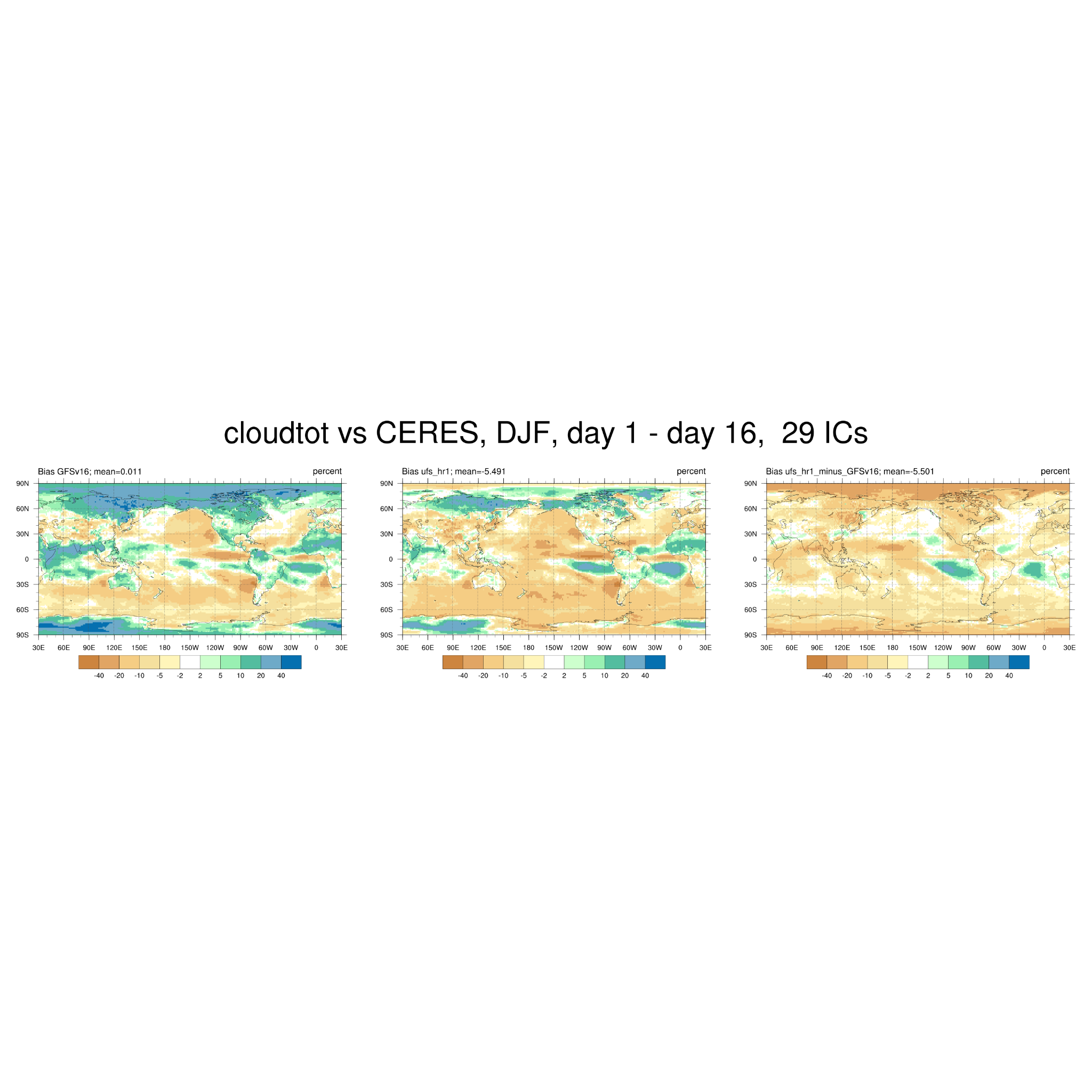 DJF
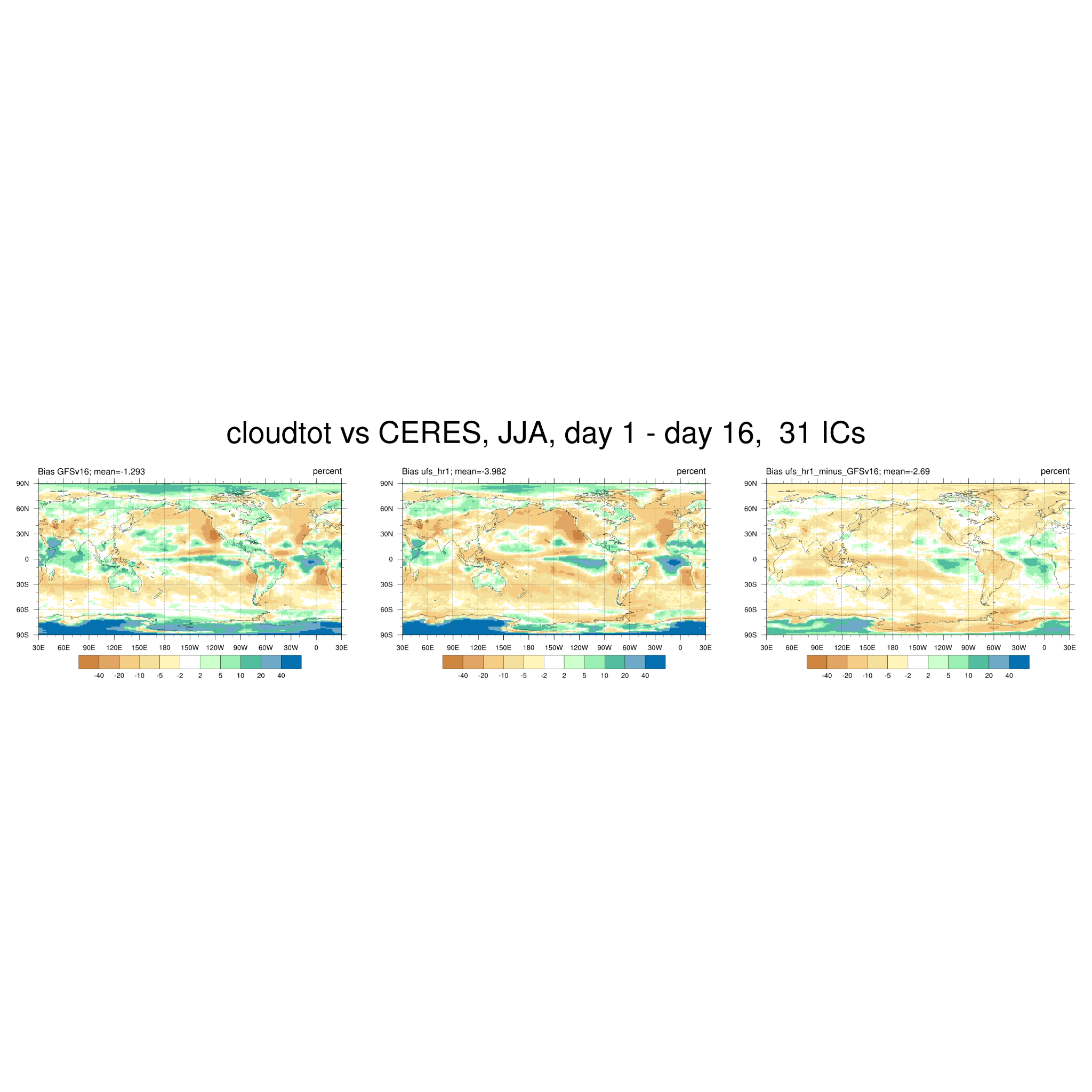 JJA
GFSv16 overestimates the total cloud cover over high latitudes, Indian ocean, Western equatorial Pacific, and south of the equator in the eastern tropical Pacific and Atlantic, as well as over Northern Africa. Cloud cover is underestimated over the remainder of oceans
HR1 has less clouds than GFSv16, except for the eastern tropical Pacific and Atlantic, where it is cloudier
OLR, bias wrt NOAA-CDR
GFSv16 Bias
HR1 Bias
HR1 minus GFSv16
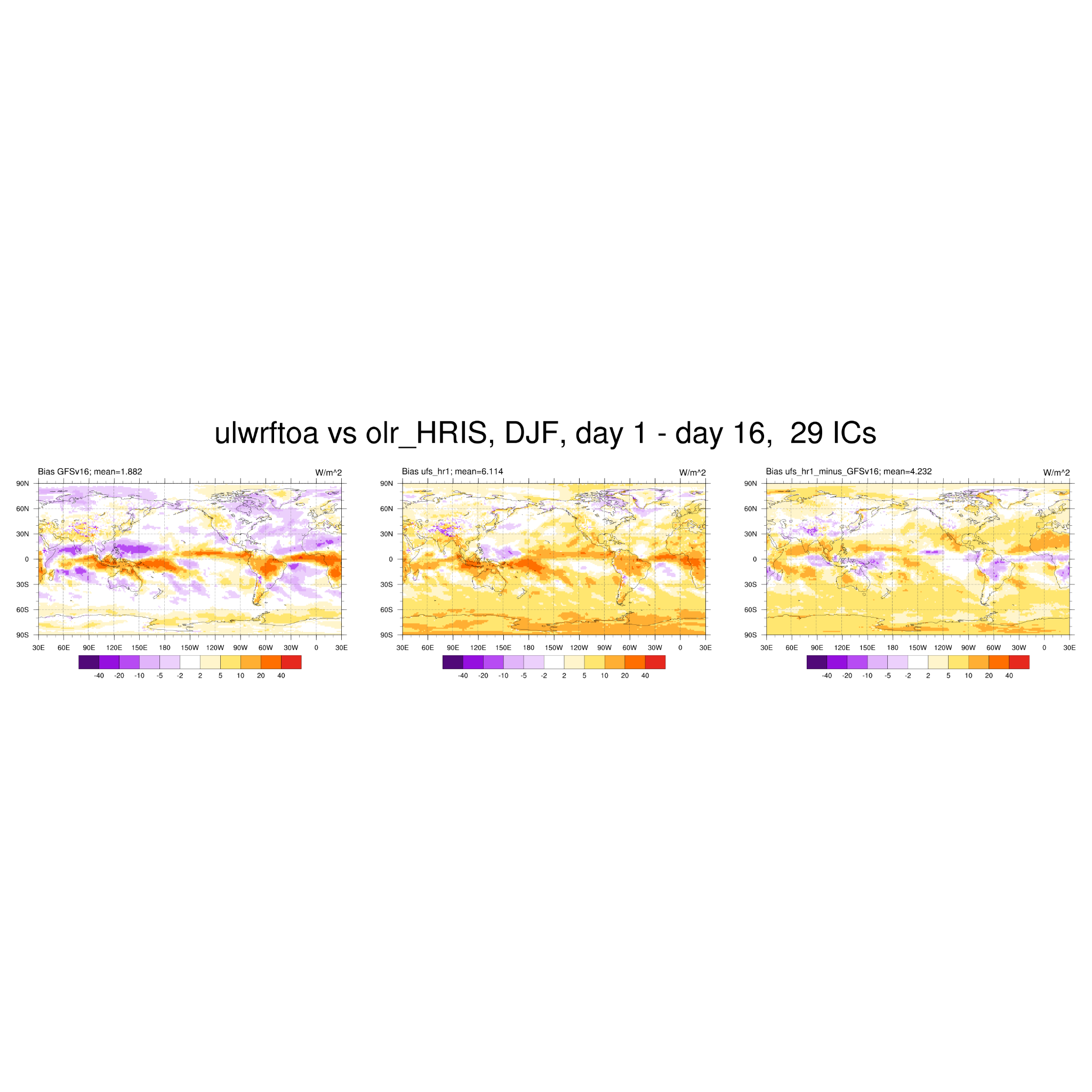 DJF
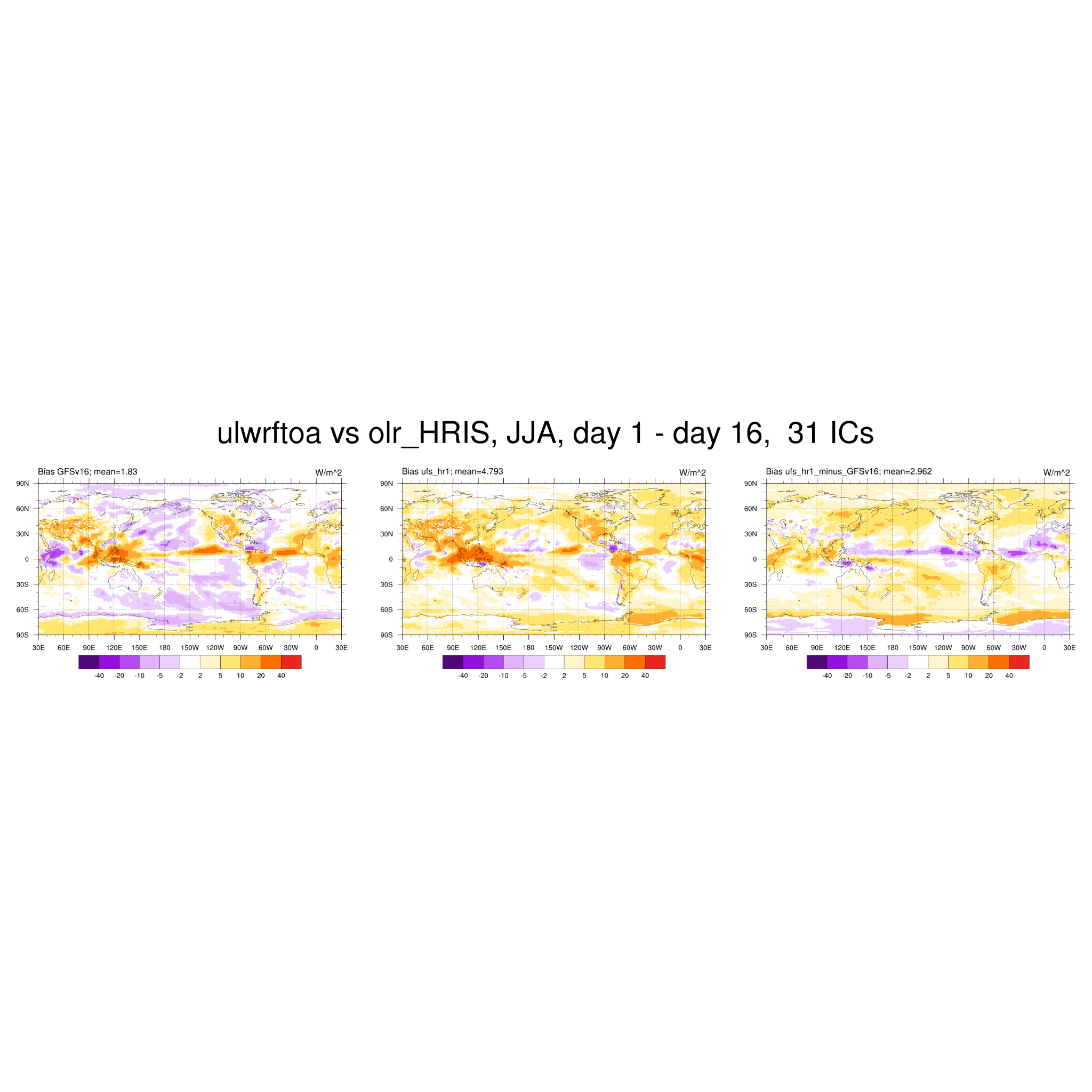 JJA
OLR reduced (bias improved) along the equator (SH in DJF, NH in JJA). OLR increased (bias improved) in Indian Ocean
OLR, bias wrt NOAA CDR
GFSv16 Bias
HR1 Bias
HR1 minus GFSv16
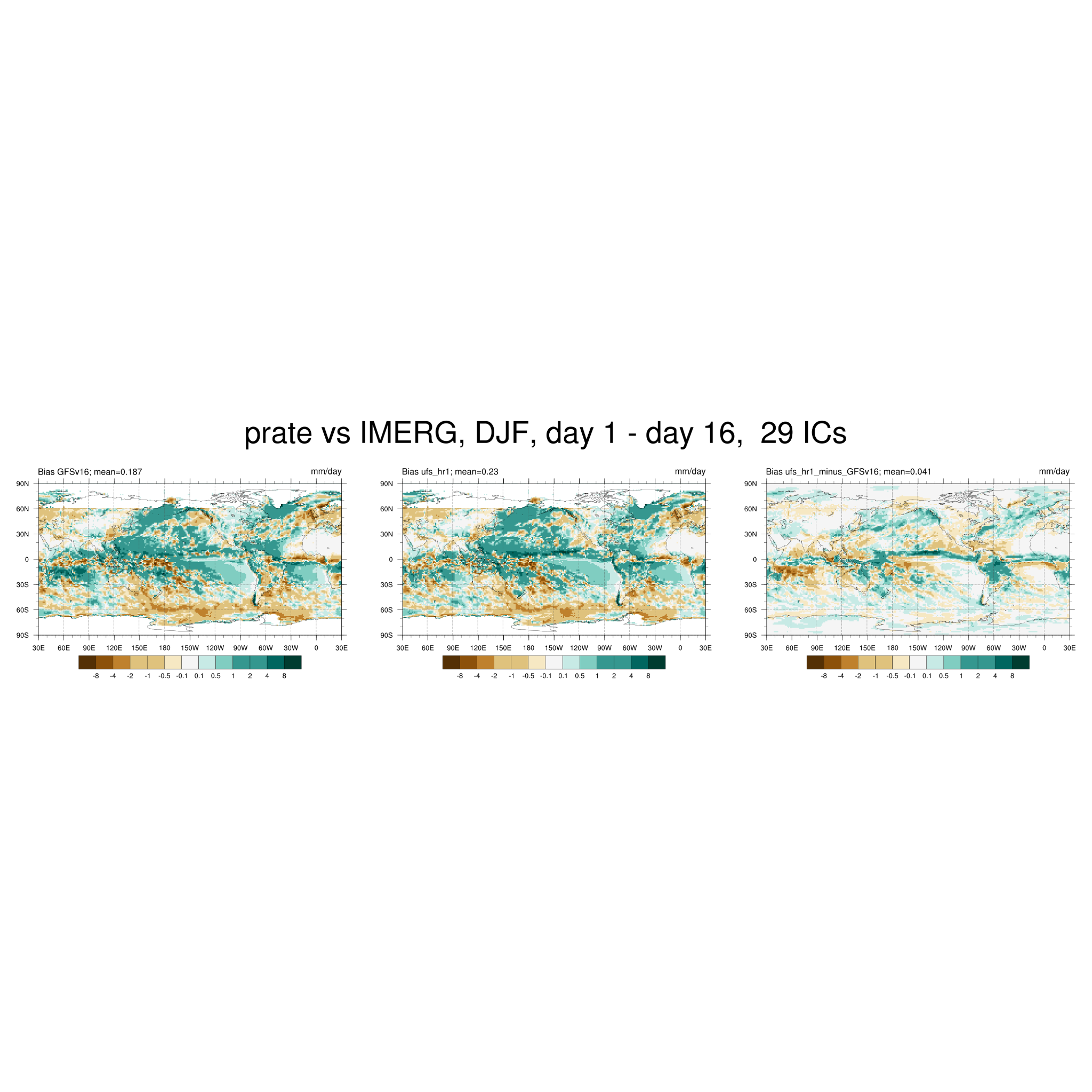 DJF
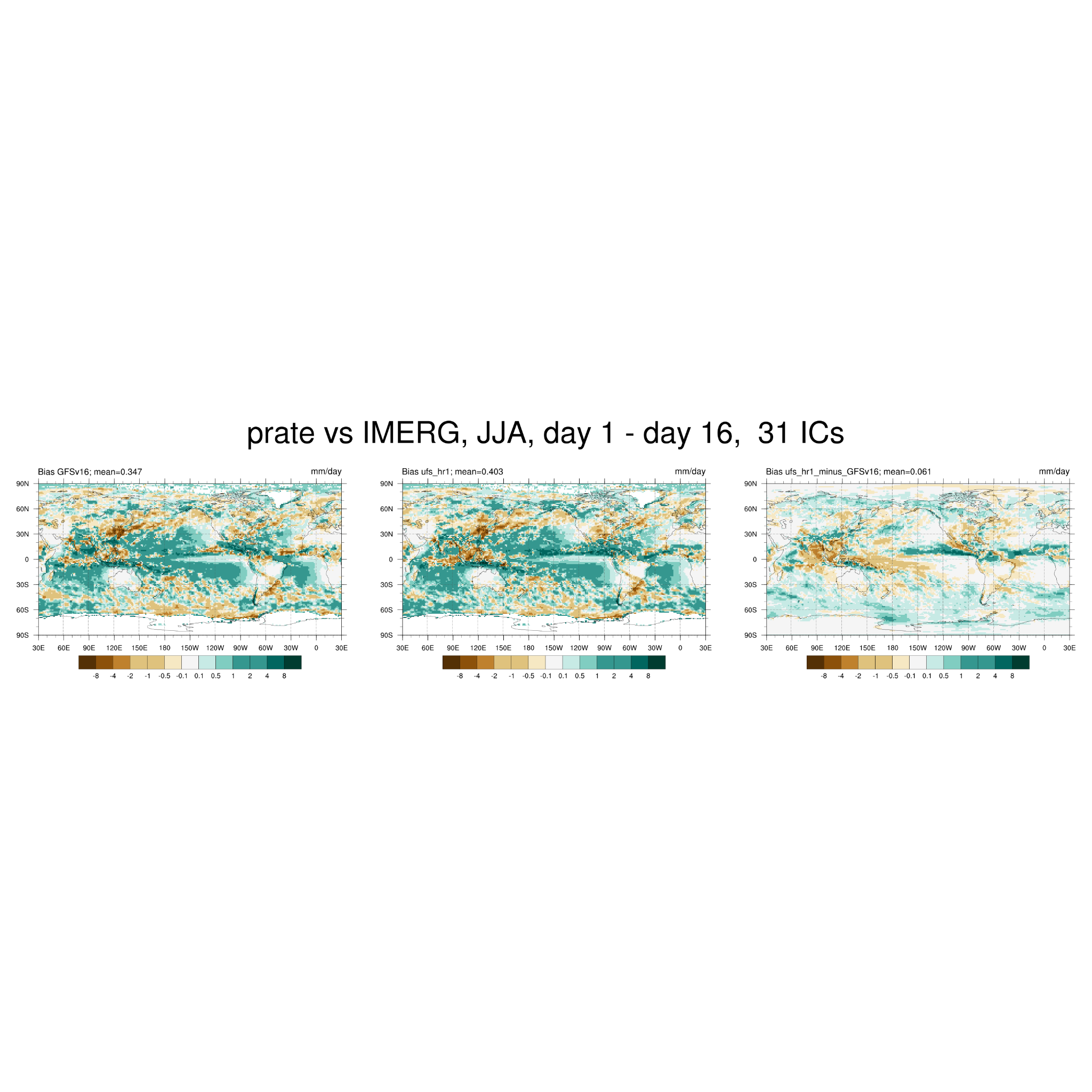 JJA
Precip increased where OLR reduced, and vice versa
Surface upward shortwave radiation, bias wrt CERES
GFSv16 Bias
HR1 Bias
HR1 minus GFSv16
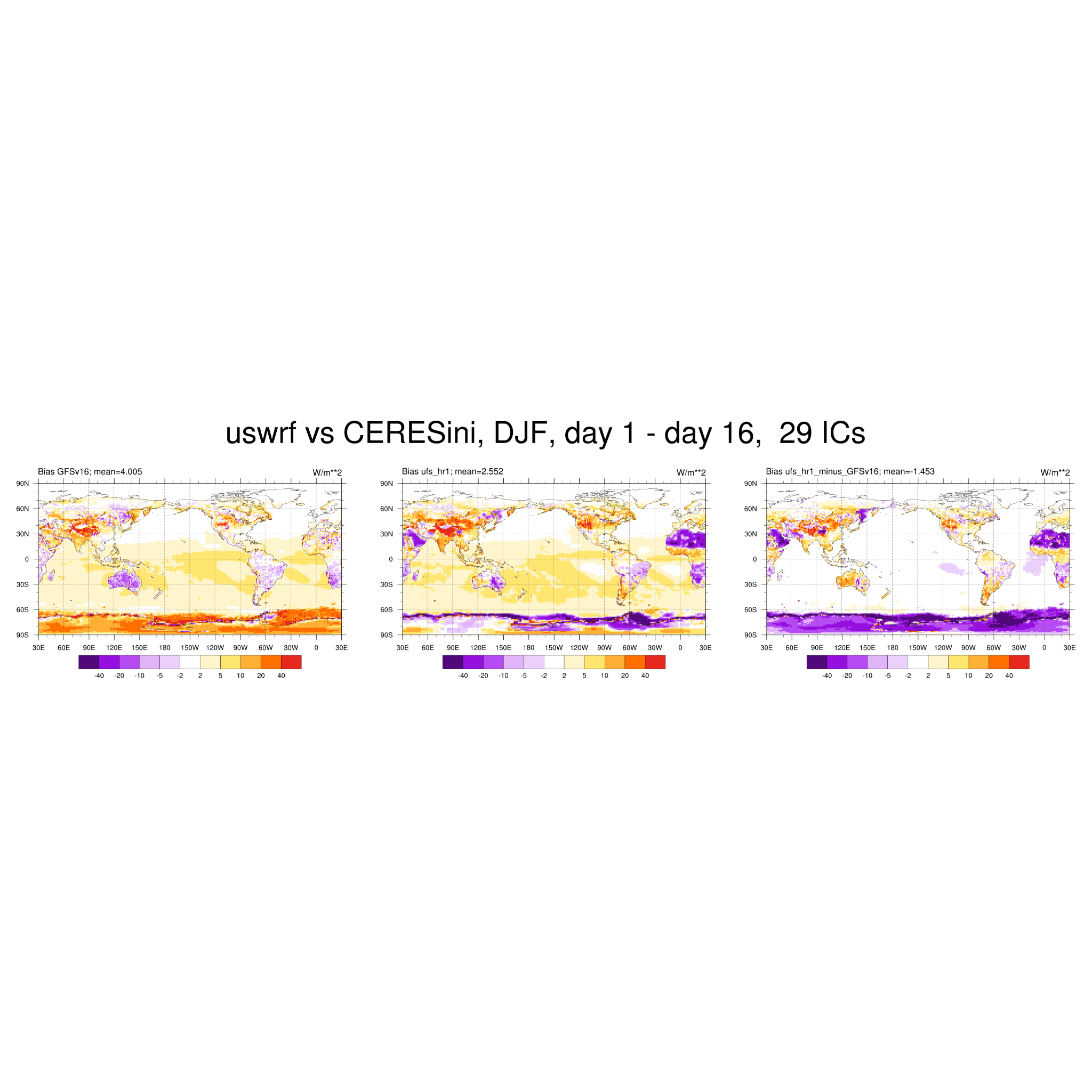 DJF
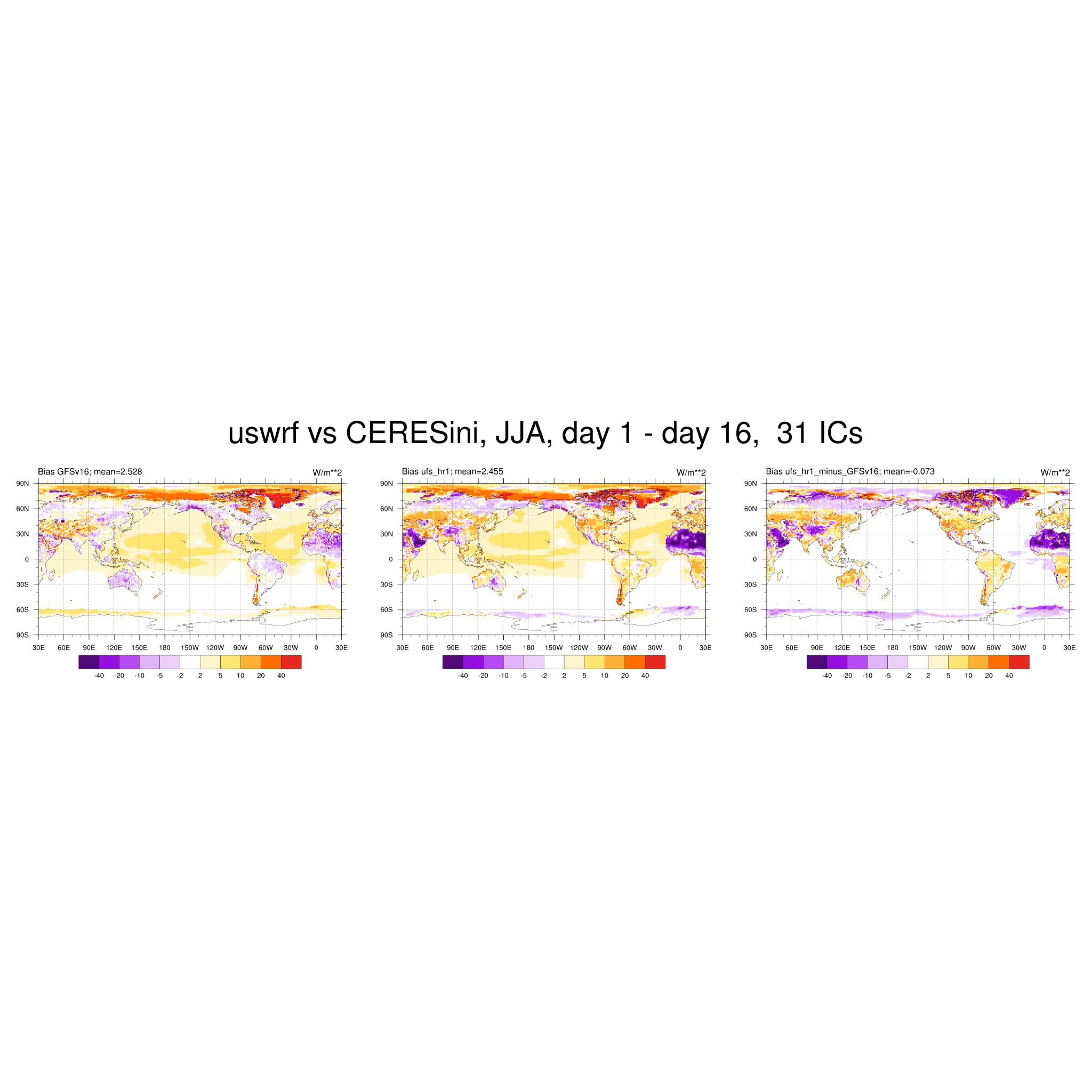 JJA
Most prominent differences between GFSv16 and HR1: Sahara, Arabian Peninsula (deserts) and Antarctic/Greenland (permanent ice/snow), suggesting lower albedoes in HR1
For the desert regions, this is an exacerbation of negative bias, while for the ice/snow regions it is an amelioration of positive bias
Surface upward longwave radiation, bias wrt CERES
GFSv16 Bias
HR1 Bias
HR1 minus GFSv16
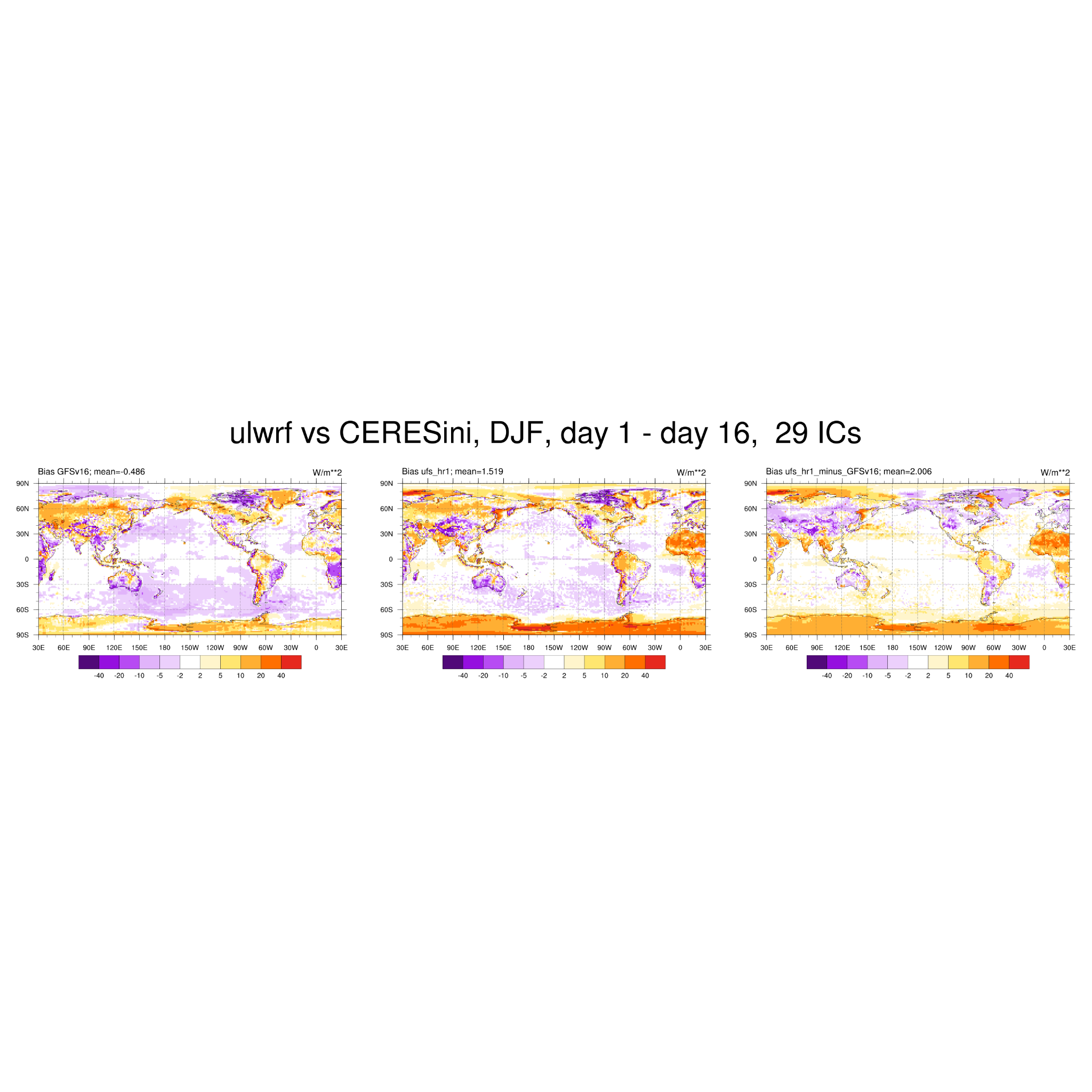 DJF
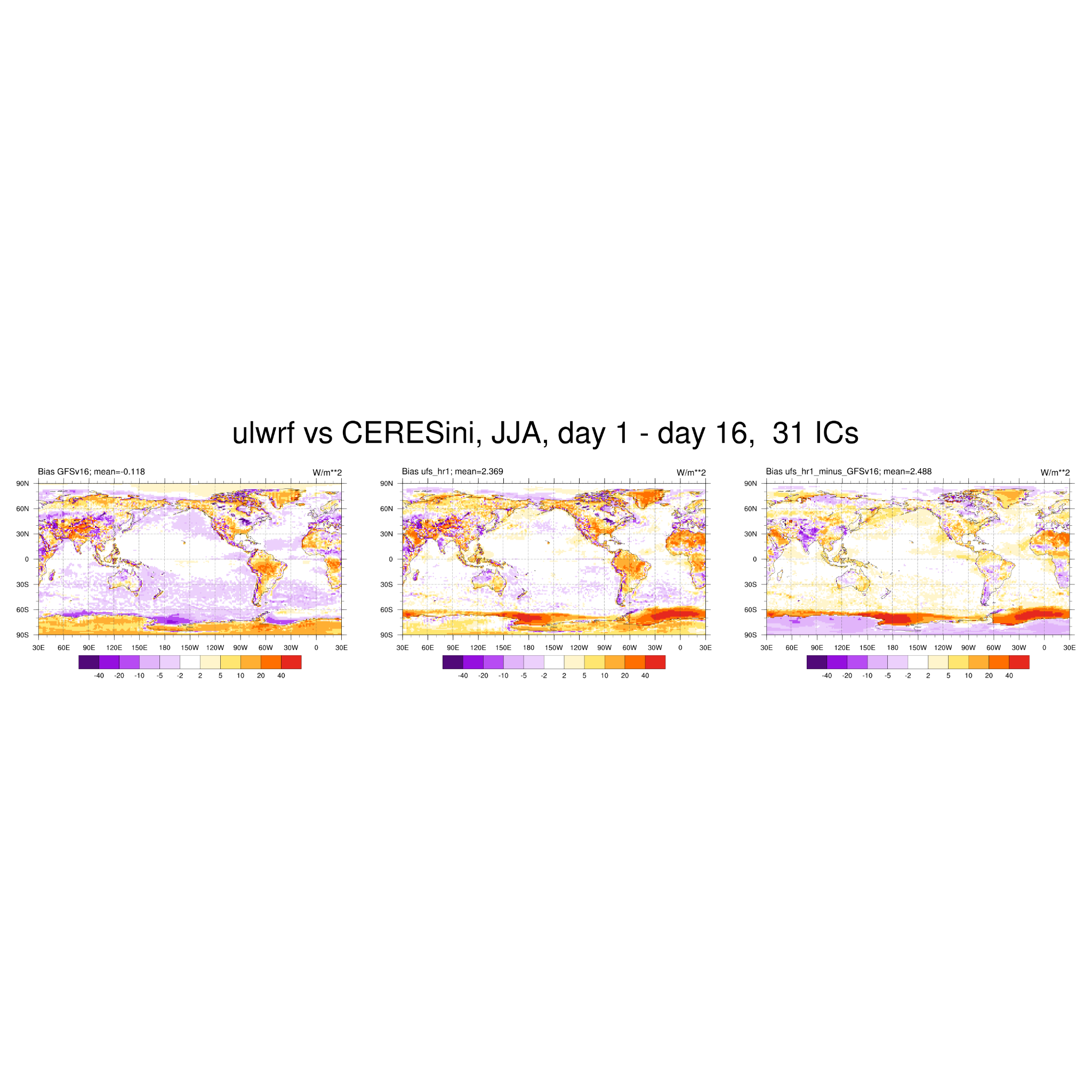 JJA
Upward longwave radiation at the surface: increased positive bias notable over Sahara, Arabian Peninsula (deserts), and in the Southern ocean in JJA – reflecting warmer biases in these regions. 
The warmer biases over the Southern ocean in JJA stem from reduced ice extent (attributed to Replay initialization)
2-m Tmax, bias wrt CPC
GFSv16 Bias
HR1 Bias
HR1 minus GFSv16
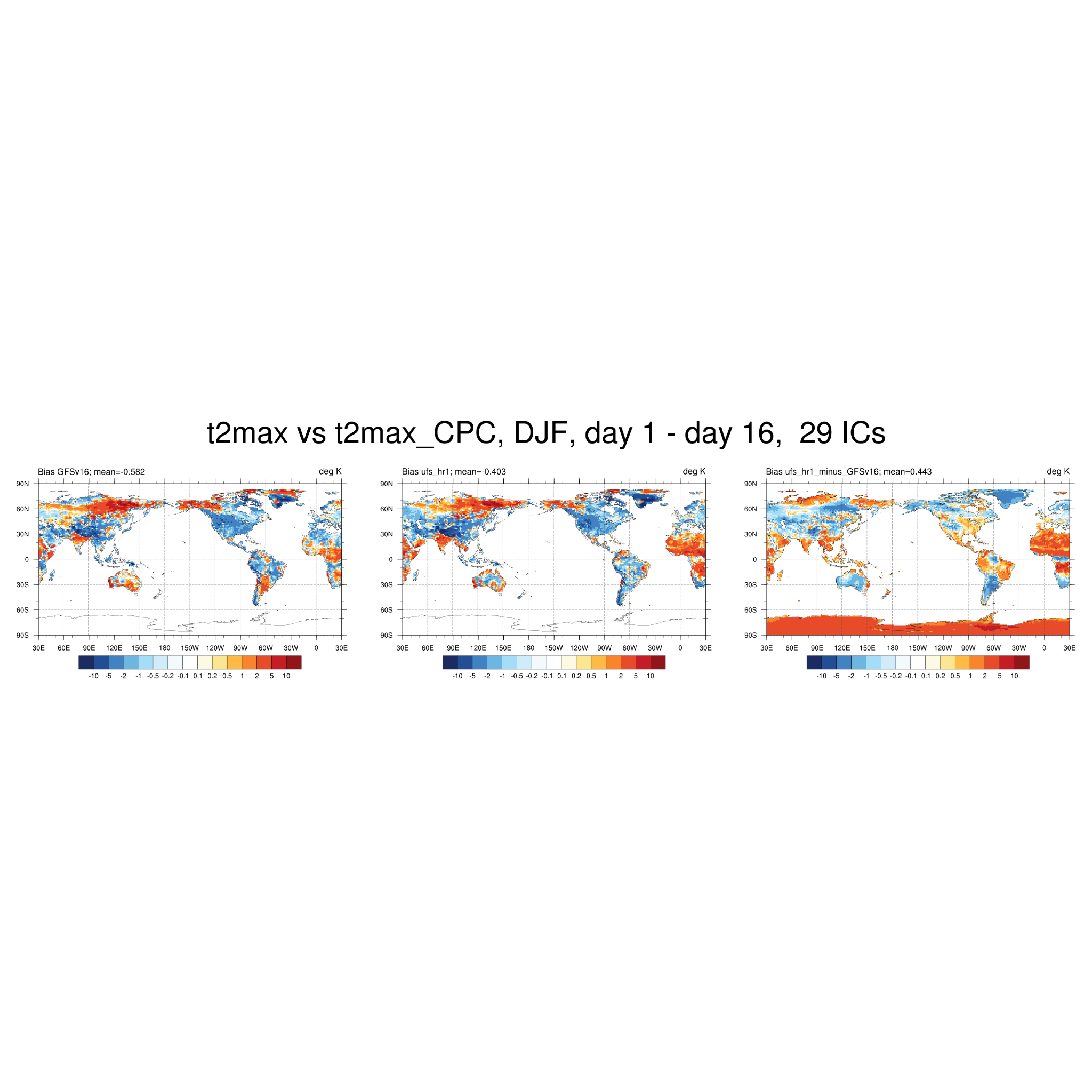 DJF
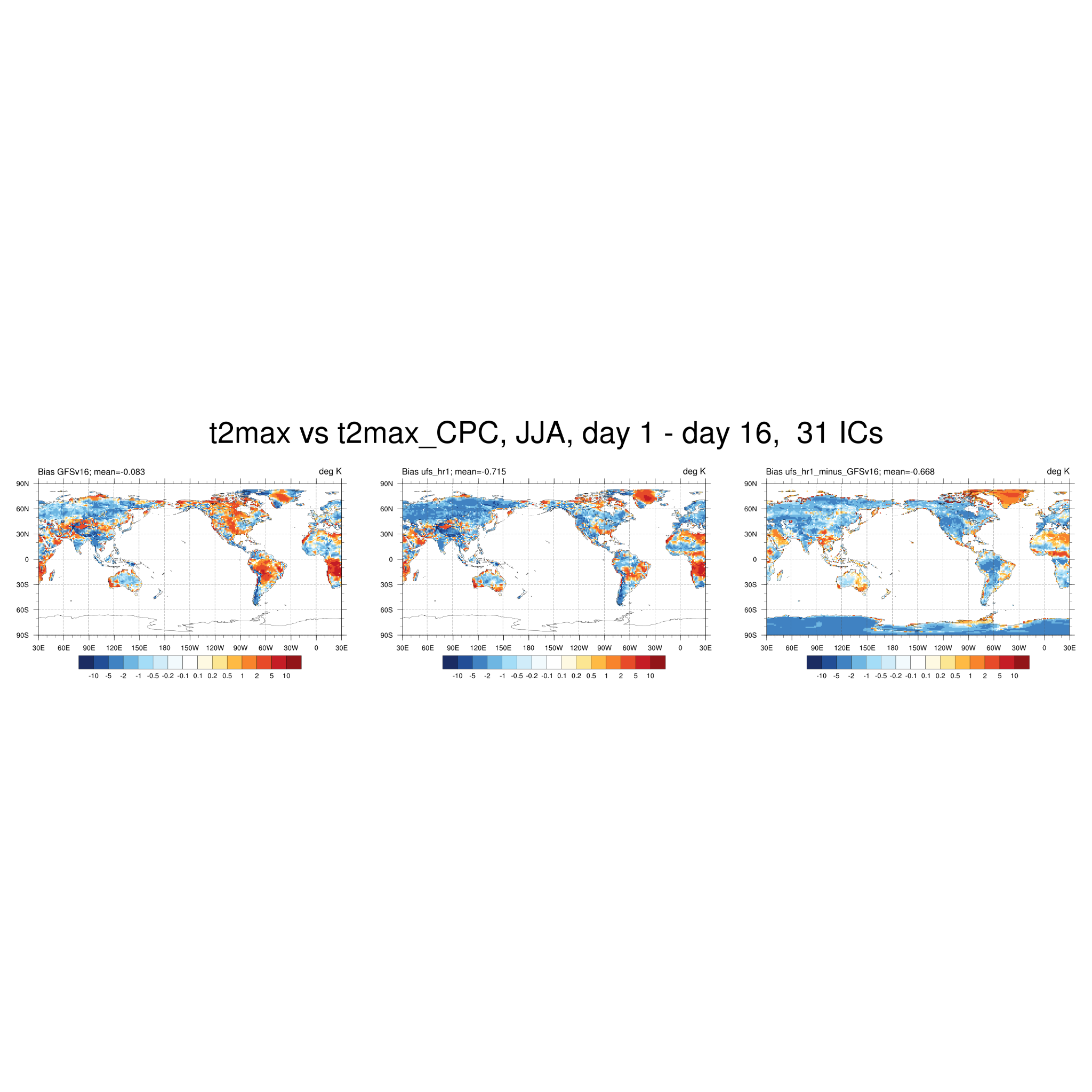 JJA
Deserts: Tmax is warmer (consistent with lower albedo) 
CONUS 
Winter : slight reduction of cold bias in the eastern US, but still cool bias
Summer: reduced warm bias in central US, cool bias elsewhere (and most of Eurasia)
2-m Tmin, bias wrt CPC
GFSv16 Bias
HR1 Bias
HR1 minus GFSv16
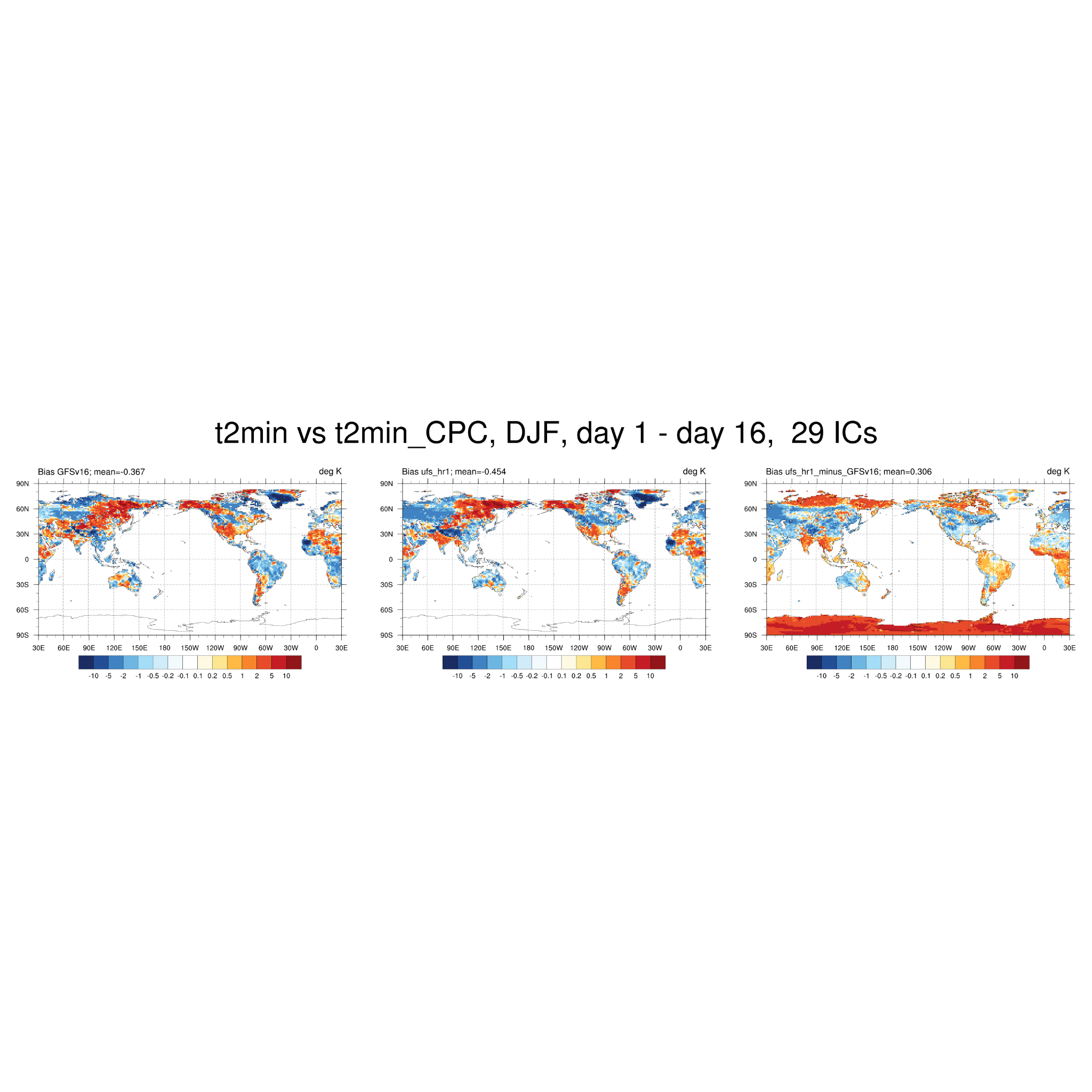 DJF
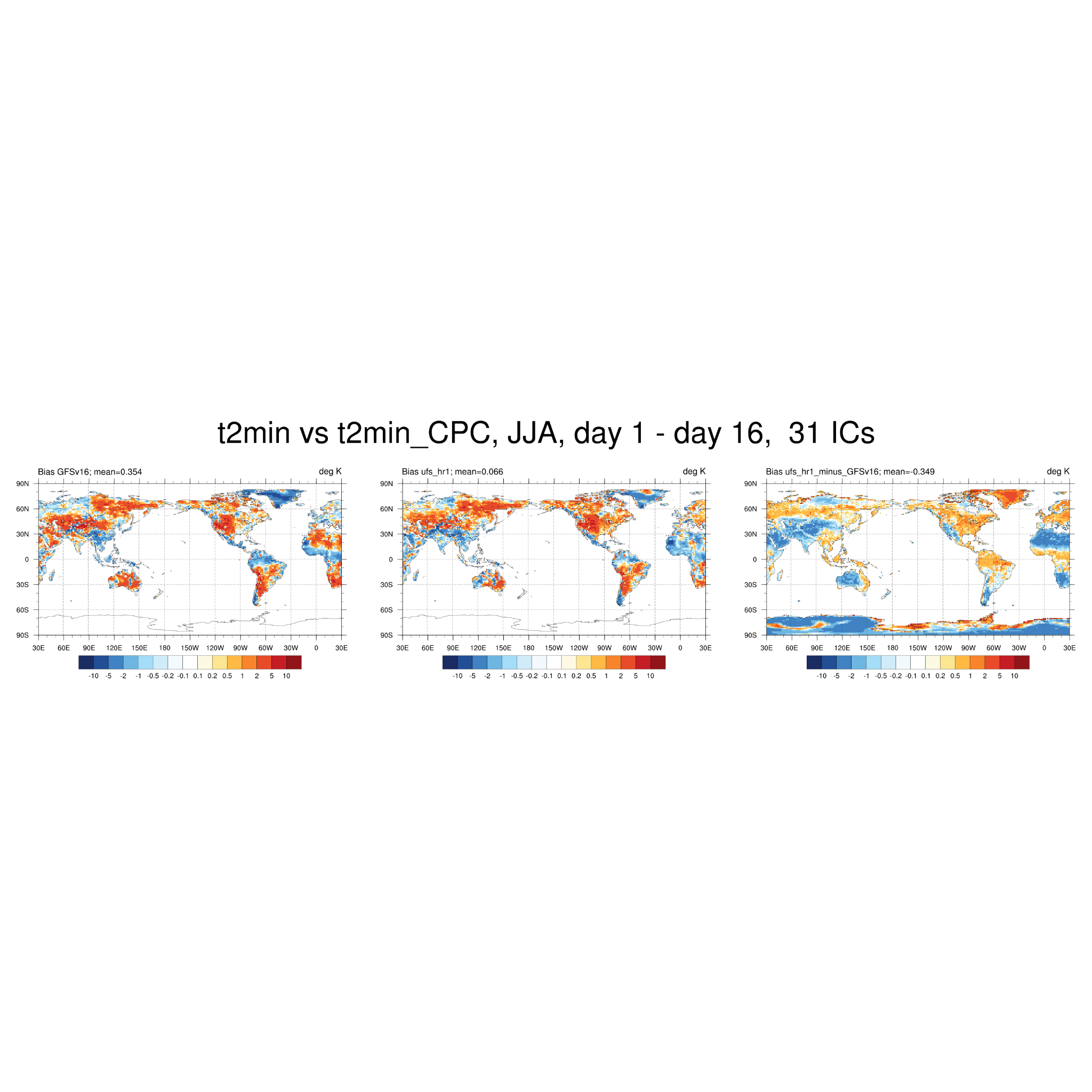 JJA
Deserts: Tmin is cooler (consistent with reduced cloudiness)
CONUS 
Winter Tmin: slight reduction of the warm bias (increased cold bias to the north)
Summer Tmin: slight increase in warm bias, except for the west coast
SST bias in weekly averaged forecasts of HR1
Winter case
Summer case
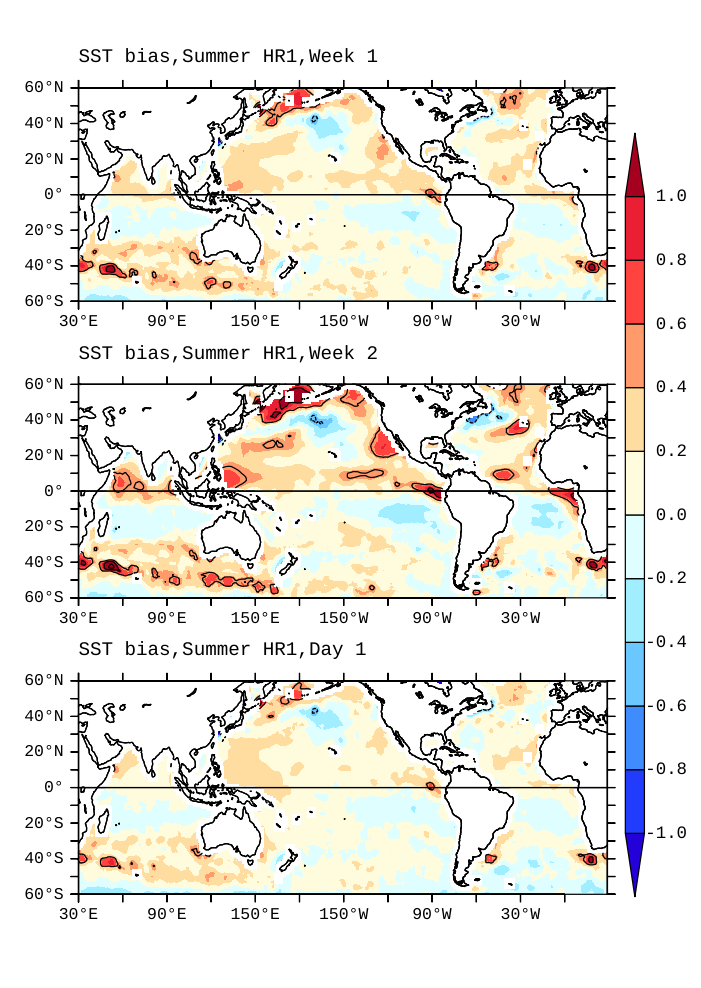 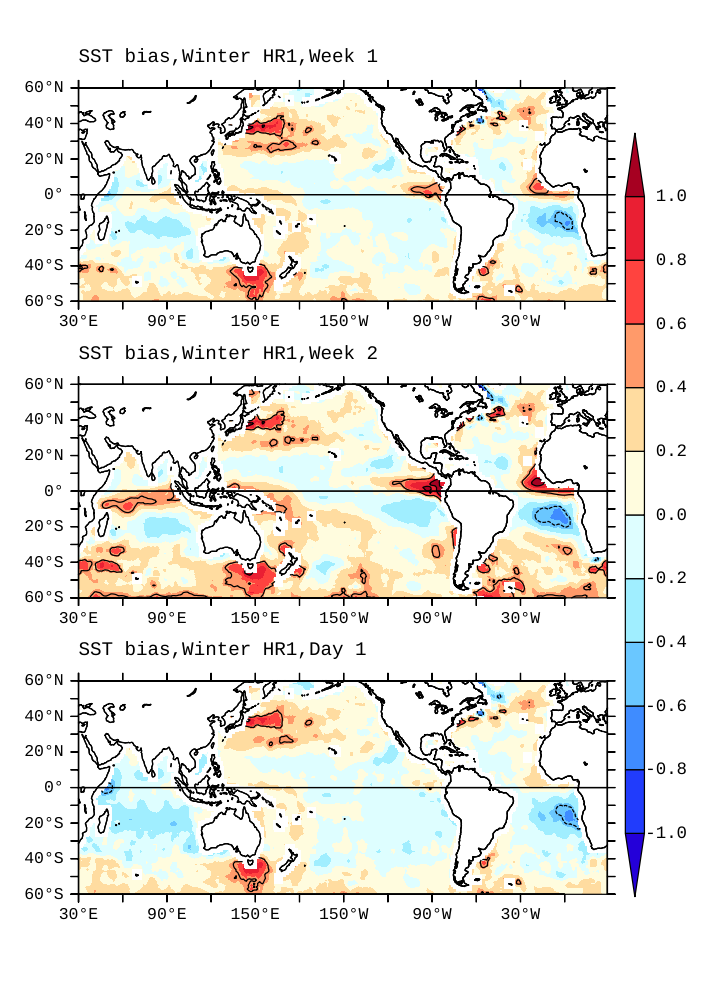 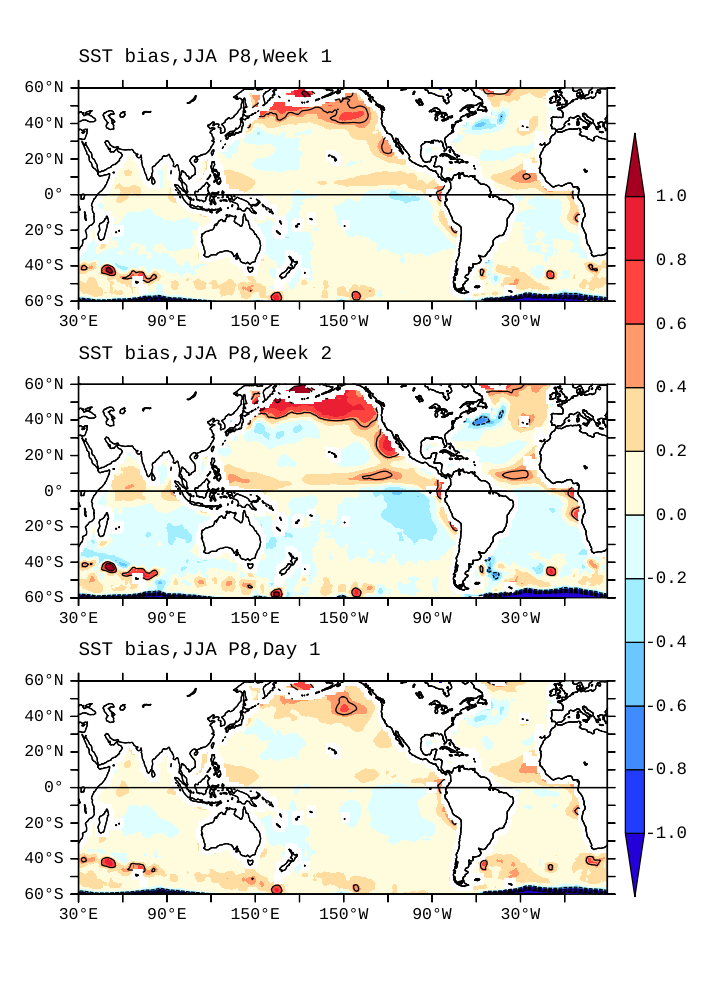 Week 1 bias
Week 2 bias
Warm bias enhanced in summer hemisphere. Bias increases from week 1 to 2
Warm bias (Kuroshio and south of Australia) and too cold bias in south tropical Atlantic in winter
Overall, spatial structure similar to low-res prototype 8; differences largely due to ICs